International Science Efforts Fostering Space Development
Teviet Creighton
STARGATE Project Lead
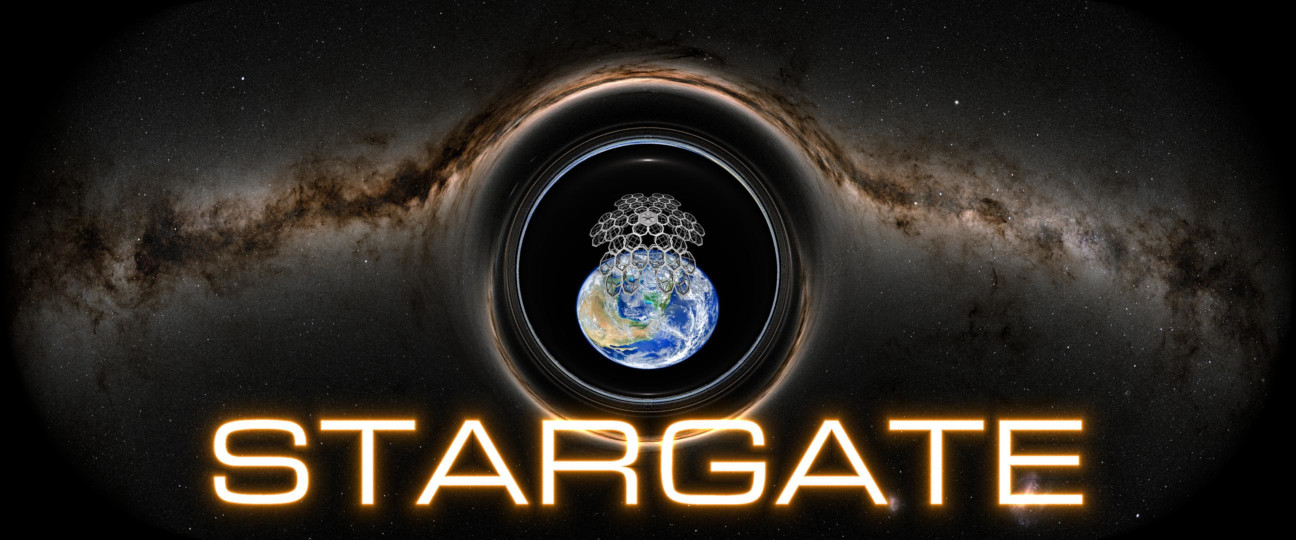 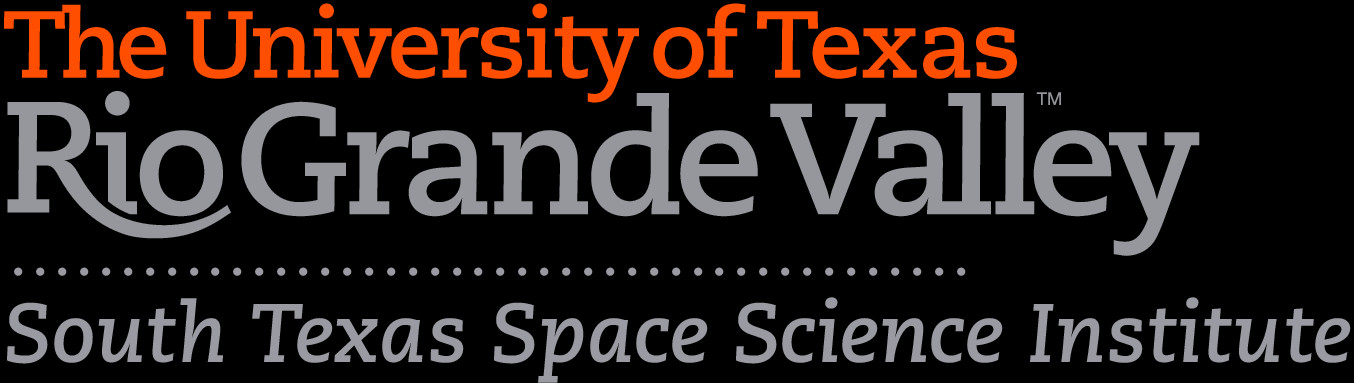 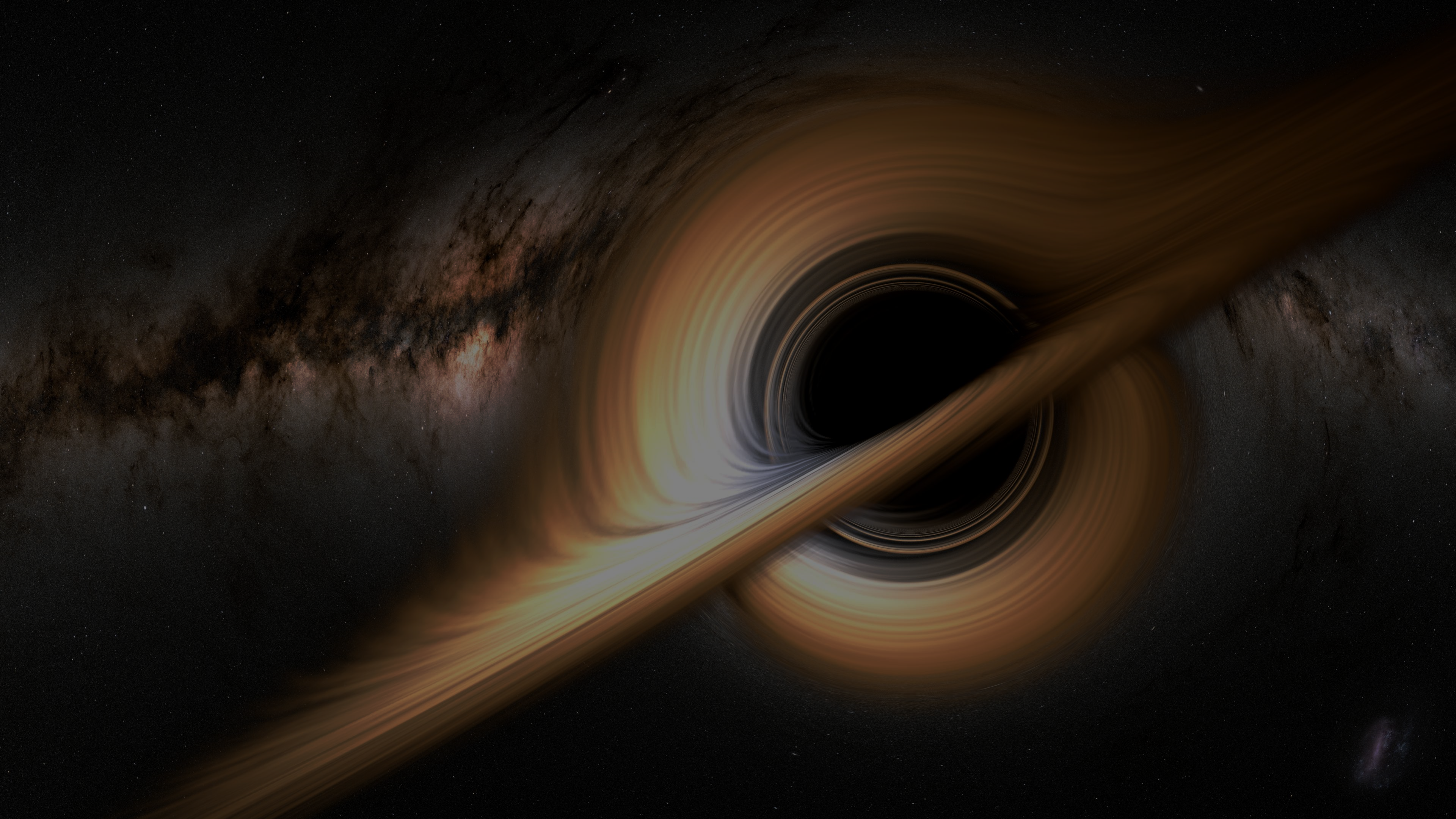 Who am I?
Not a space lawyer!
Theoretical astrophysics ↔ Radio astronomy ↔ Space R&D
Many international collaborations, includingLIGO-Virgo Collaboration, LISA International Science Team, Chinese-American Kavli Frontiers of Science
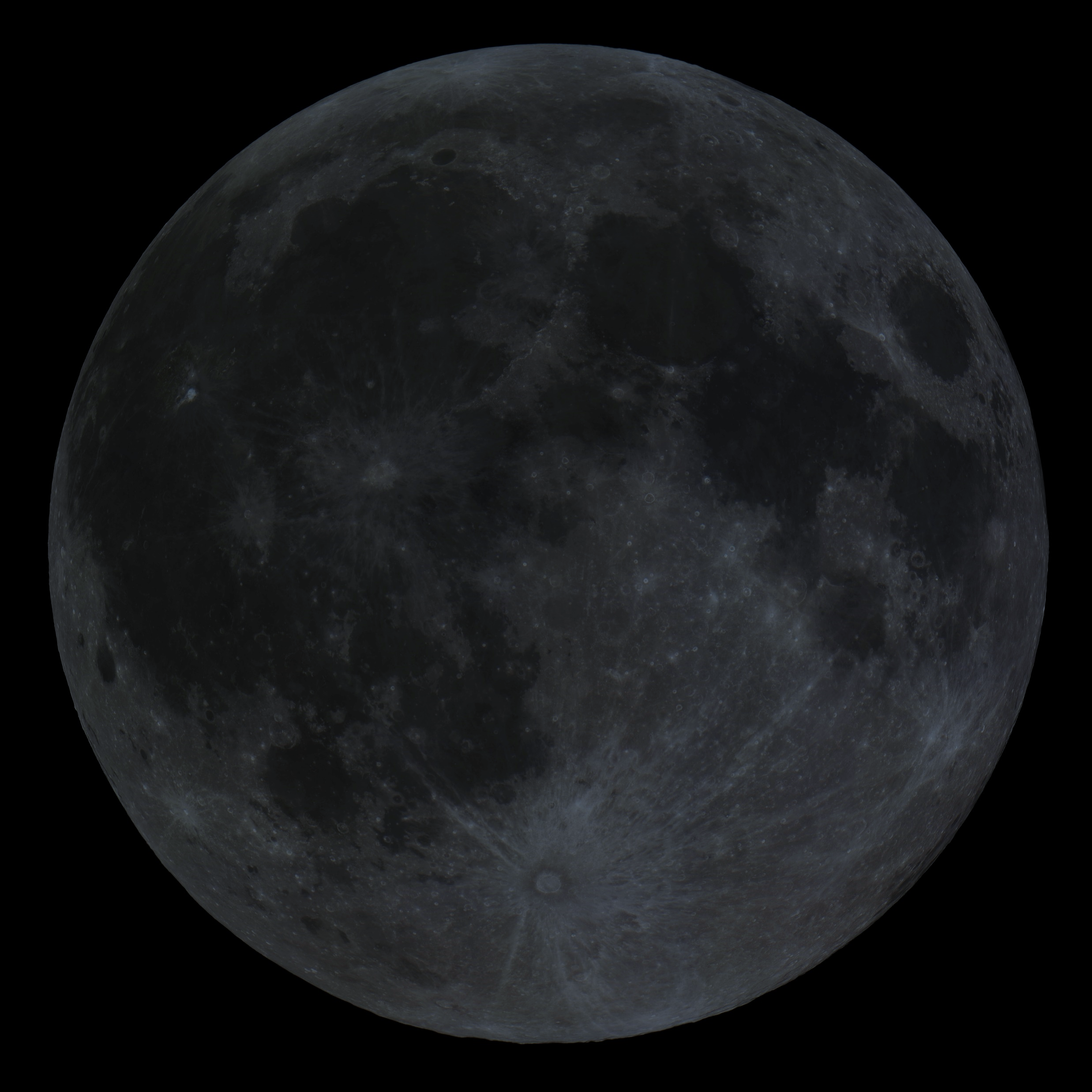 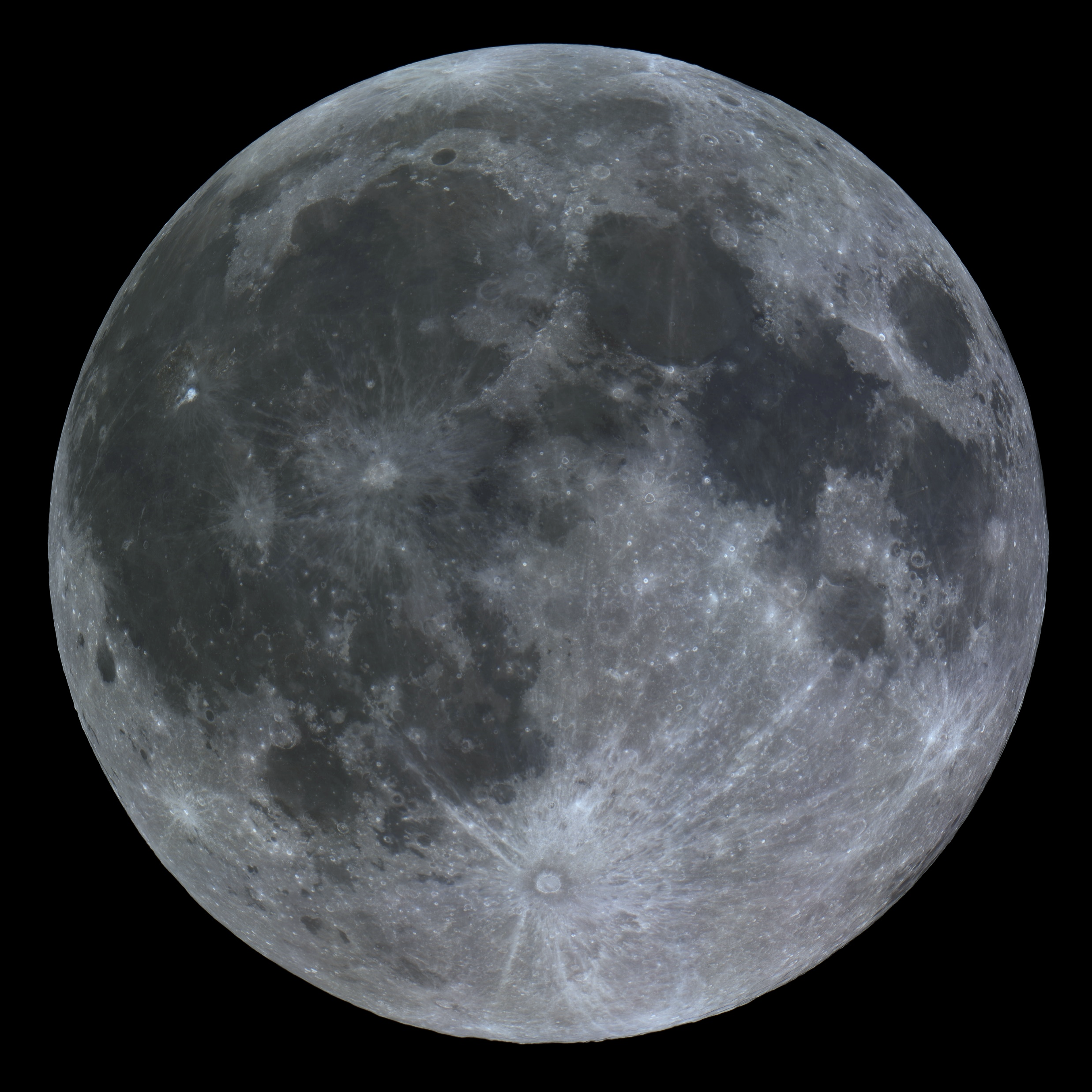 Space is…
} Collaborative
} Competitive
… The province of all humankind, to be explored and used for the benefit of all countries.
… The new frontier, offering wealth and opportunity to bold pioneers willing to stake their claim.
How do we reconcile these different visions?
The MoU: Artemis Accords
The Law of the Land: Outer Space Treaty
The Moon belongs to everyone.
Anyone is free to go wherever they want.
You can’t lay claim to it.
Participating space agencies can declare ‘safety zones’ where other  parties should avoid or coordinate activities.
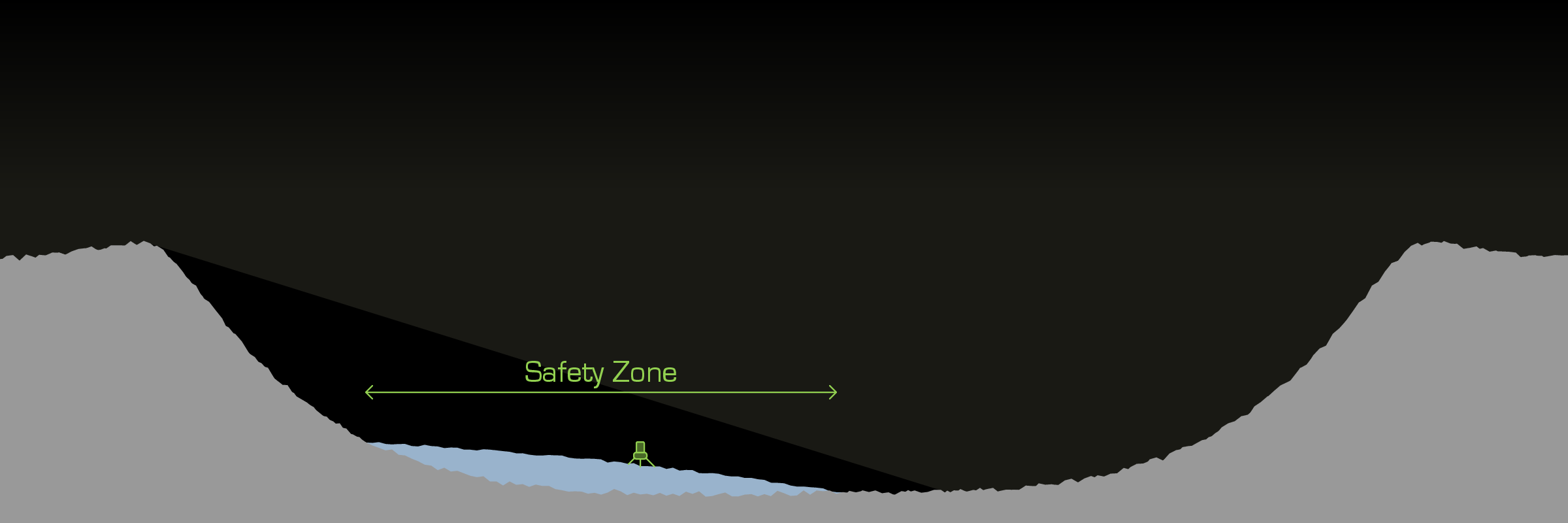 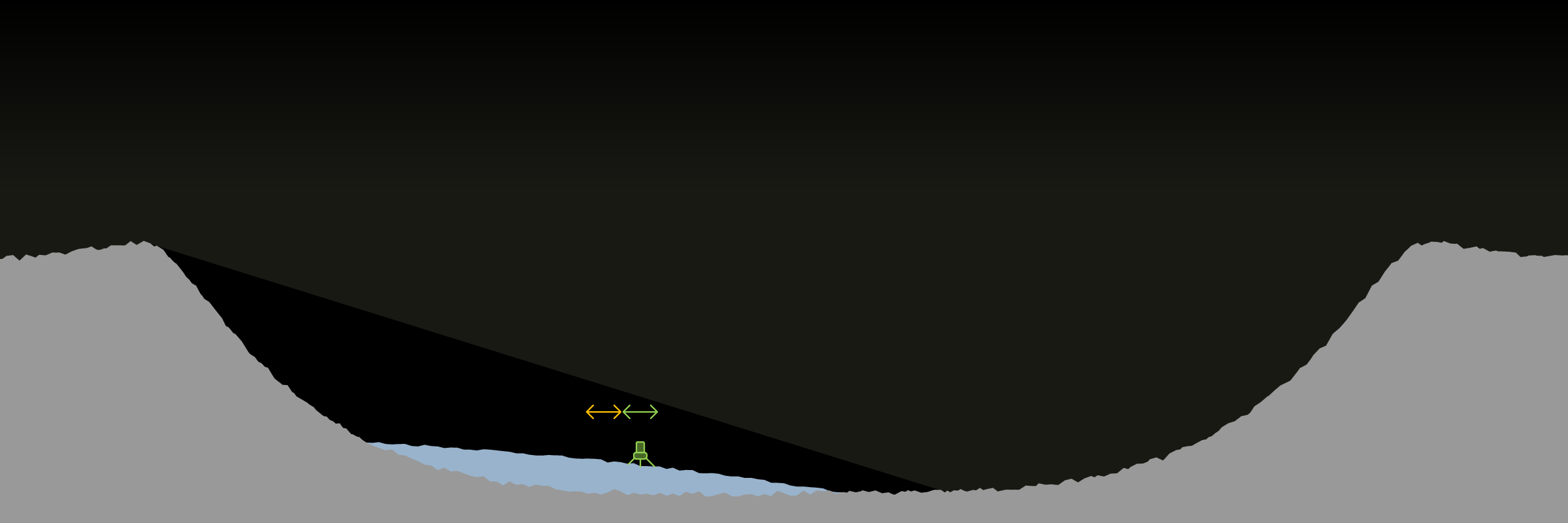 Nonbinding, no adjudication mechanism
But…
You shouldn’t interfere with activities of others.
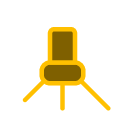 The Collaboration:
International Lunar Research Station
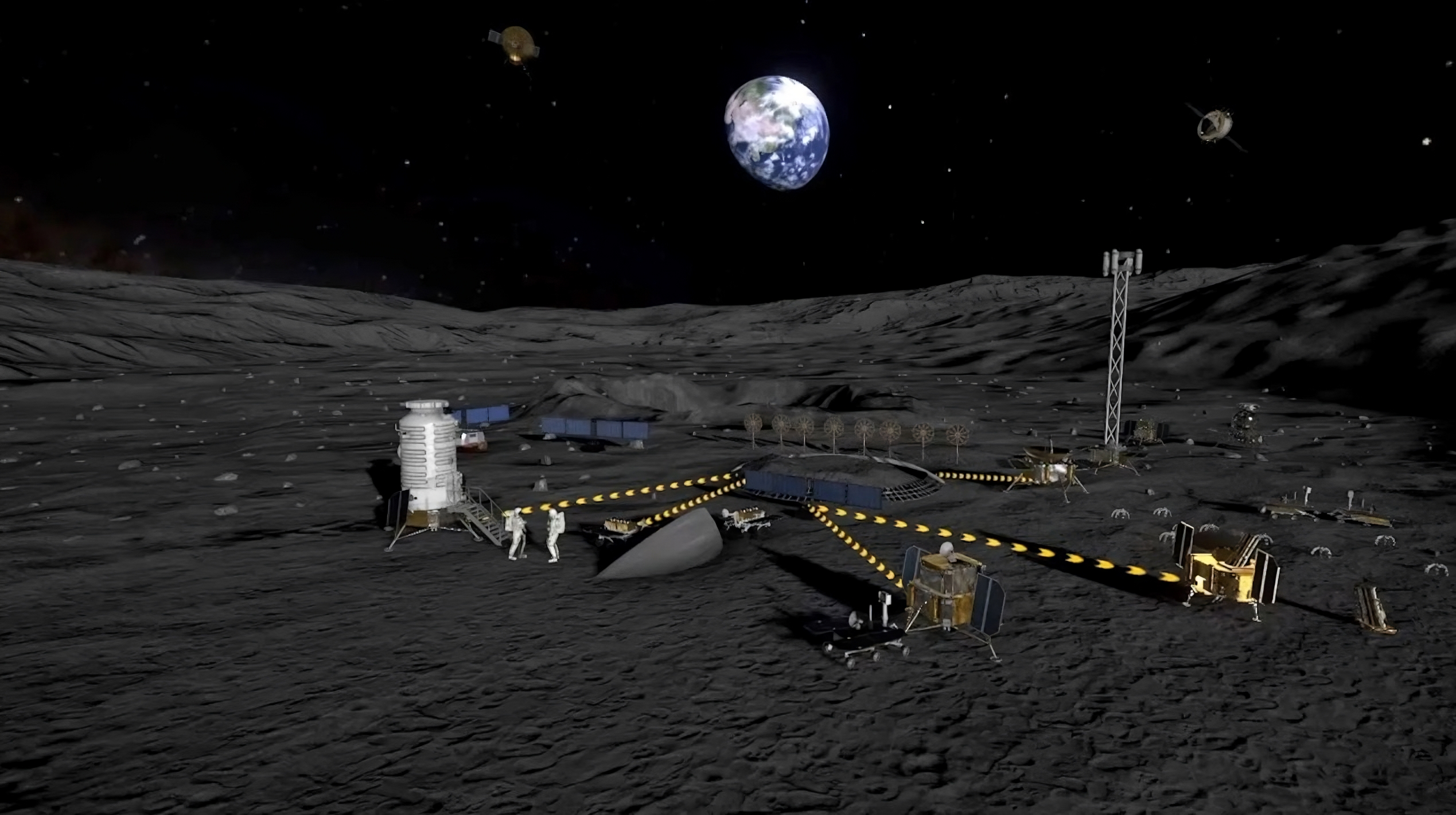 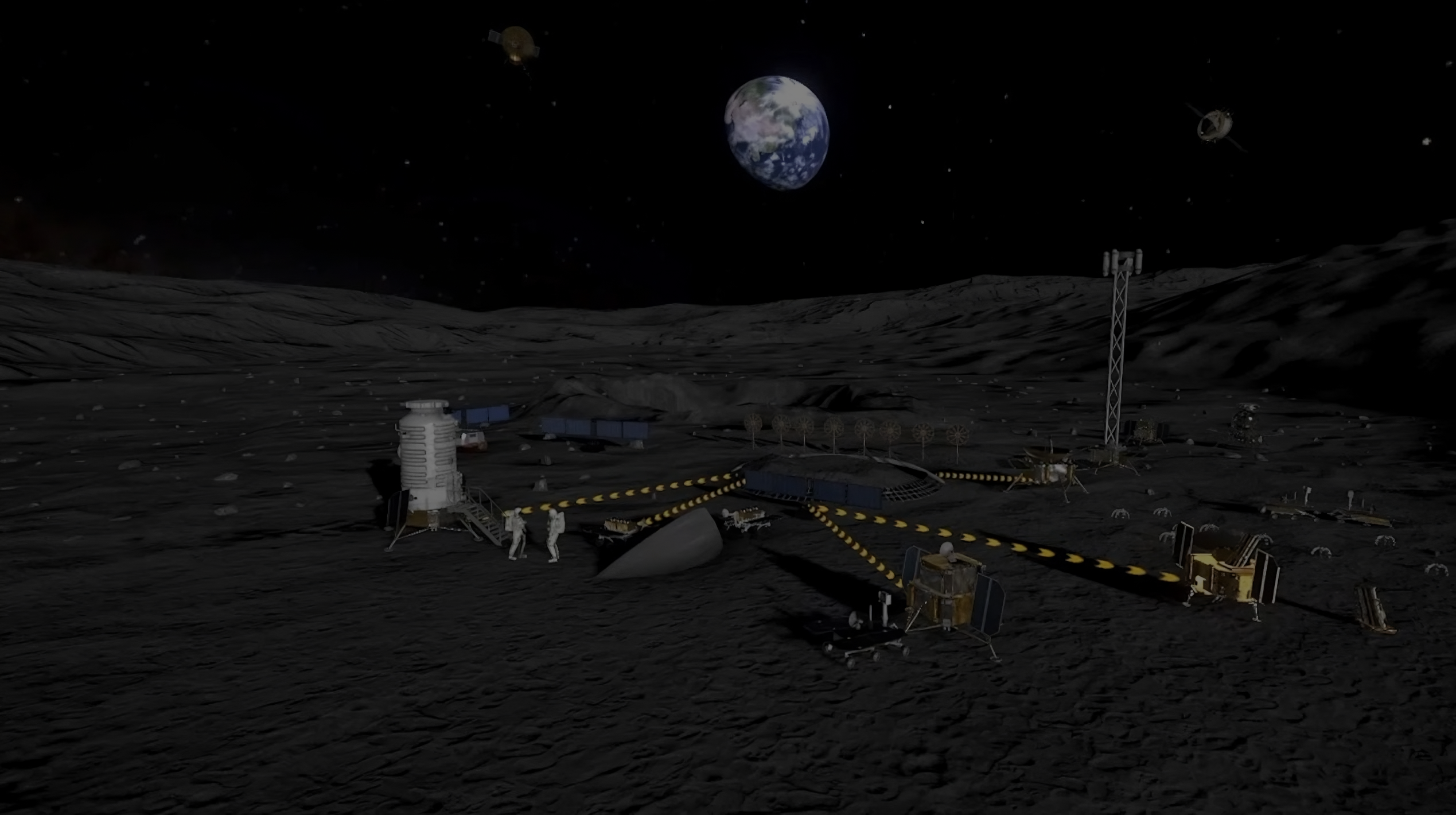 Proposal for projects using shared Lunar infrastructure.
Led by CNSA and Roscosmos.
Open to national space agencies and private organizations, including some from USA & other “Artemis” nations.
Credit: CNSA/Roscosmos
The Position Paper:
Protection of Astronomy and Science on the Moon
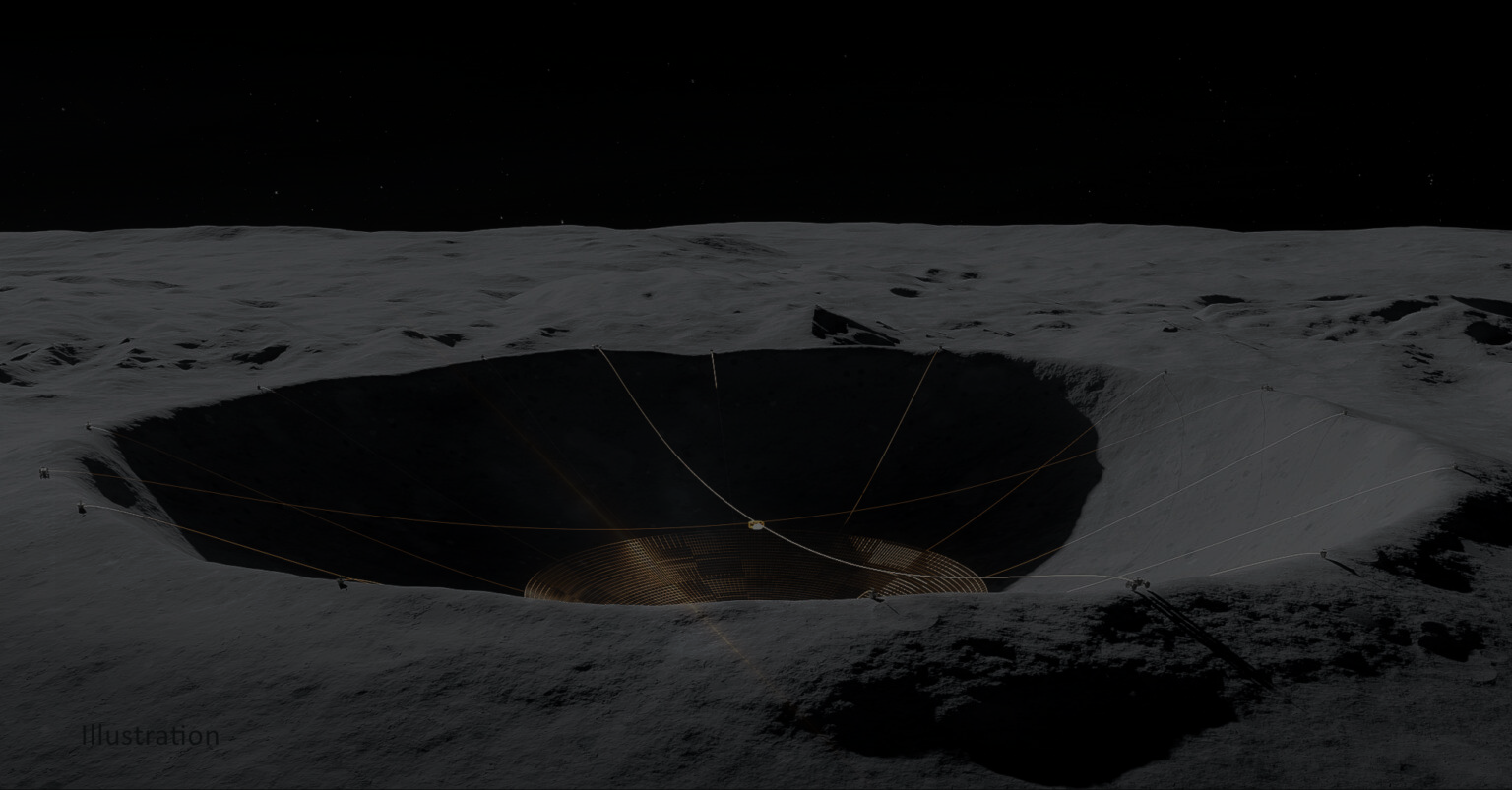 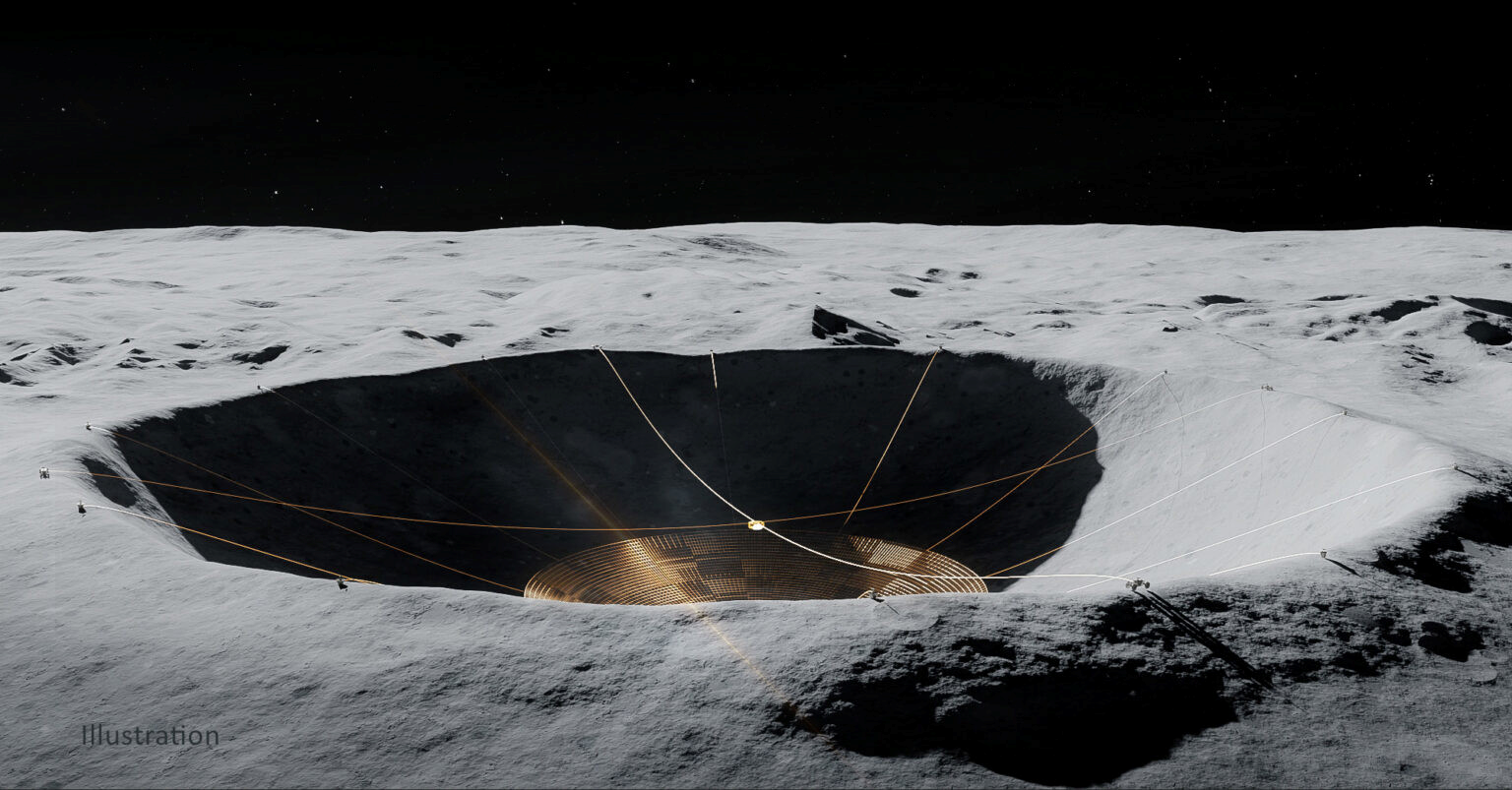 UN discussion paper identifying 3 areas of interest/concern:
Lunar farside radio quiet zones for low-frequency radio astronomy
Infrared telescopes in permanently-shadowed craters
Interferometers for gravitational-wave astronomy
Credit: Vladimir Vustyanski
Example: Lunar Radio Quiet Zone
Credit: Peter Sanitra
Example: National Radio Quiet Zone
They don’t!
How does NRAO enforce it?
When radio interference is identified:
Ask politely to shut it off.
Offer free servicing and alternative devices.
Bow to the inevitable and develop mitigation methods.
Credit: NRAO/AUI/NSF
Example: Laser Interferometer Lunar Antenna
Requires large area (40+ km crater) with no  other activity (dust, vibration).

 Pick a place that  nobody else wants!
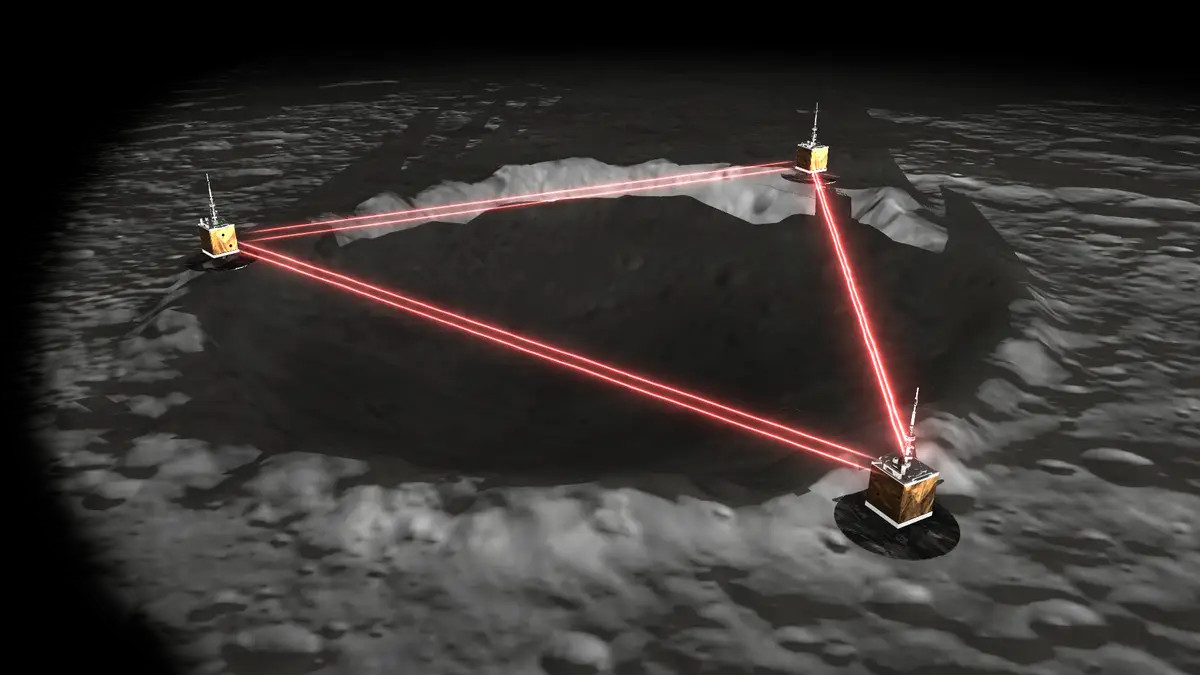 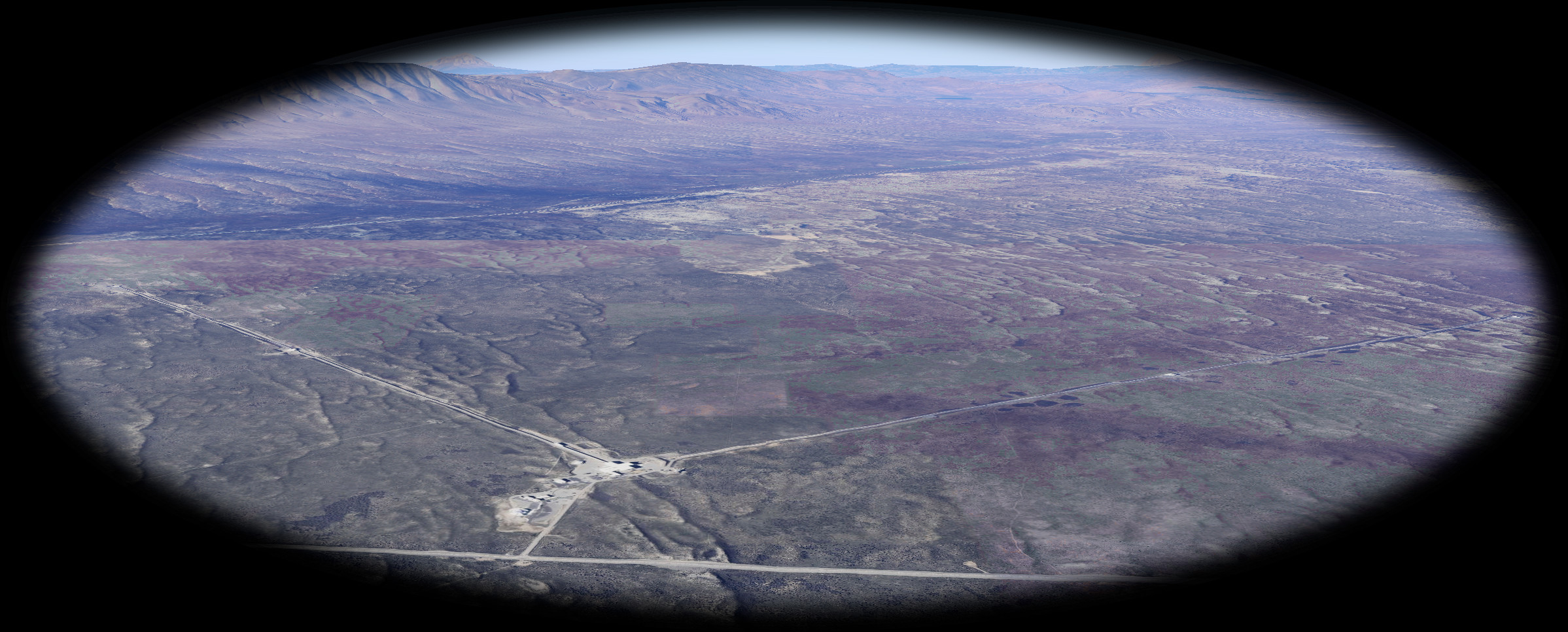 Credit: Vanderbilt Lunar Labs Initiative
Credit: Google Maps
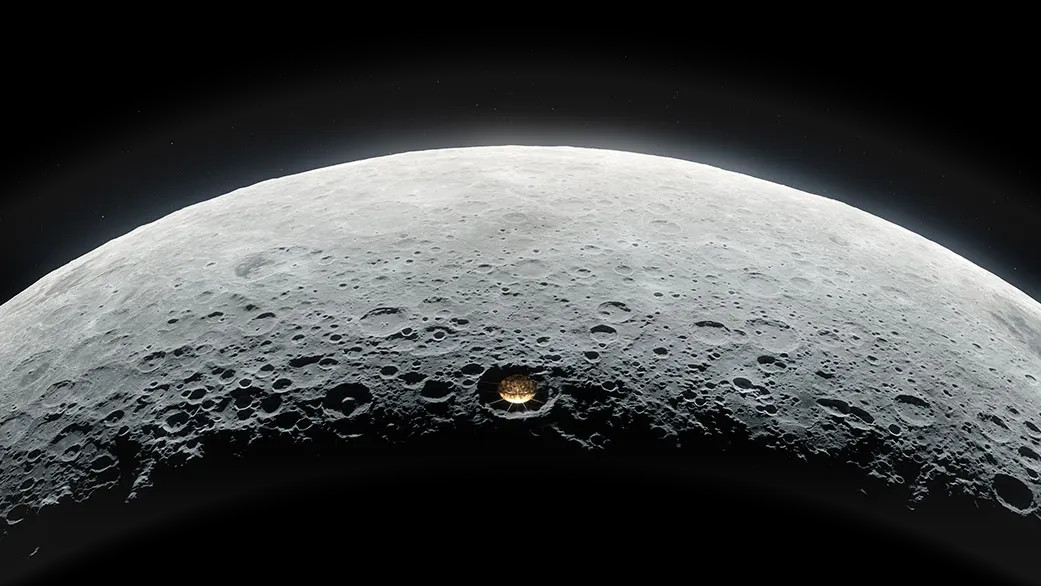 Science as a model for deconfliction:
Communicate.
Collaborate.
Mitigate.
Credit: Vladimir Vustyanski
Science as a model for deconfliction:
Communicate.
Avoid inadvertent interference among activities.
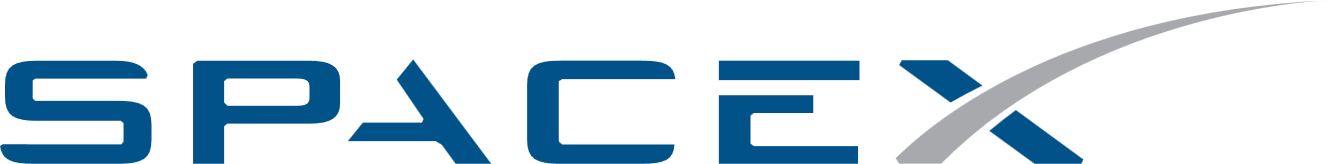 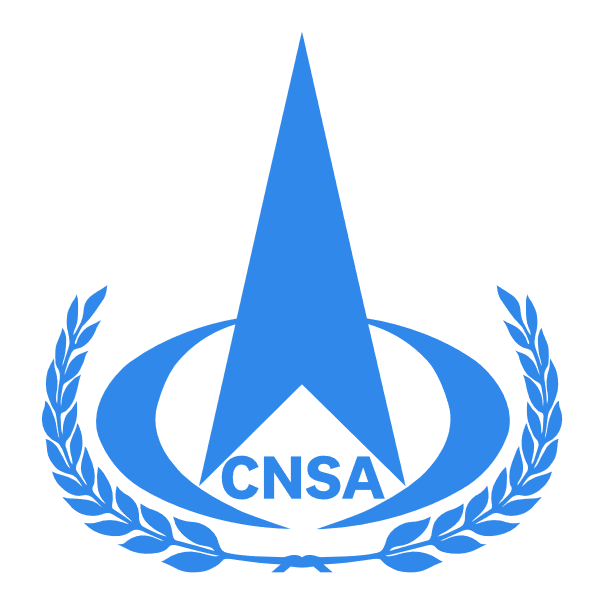 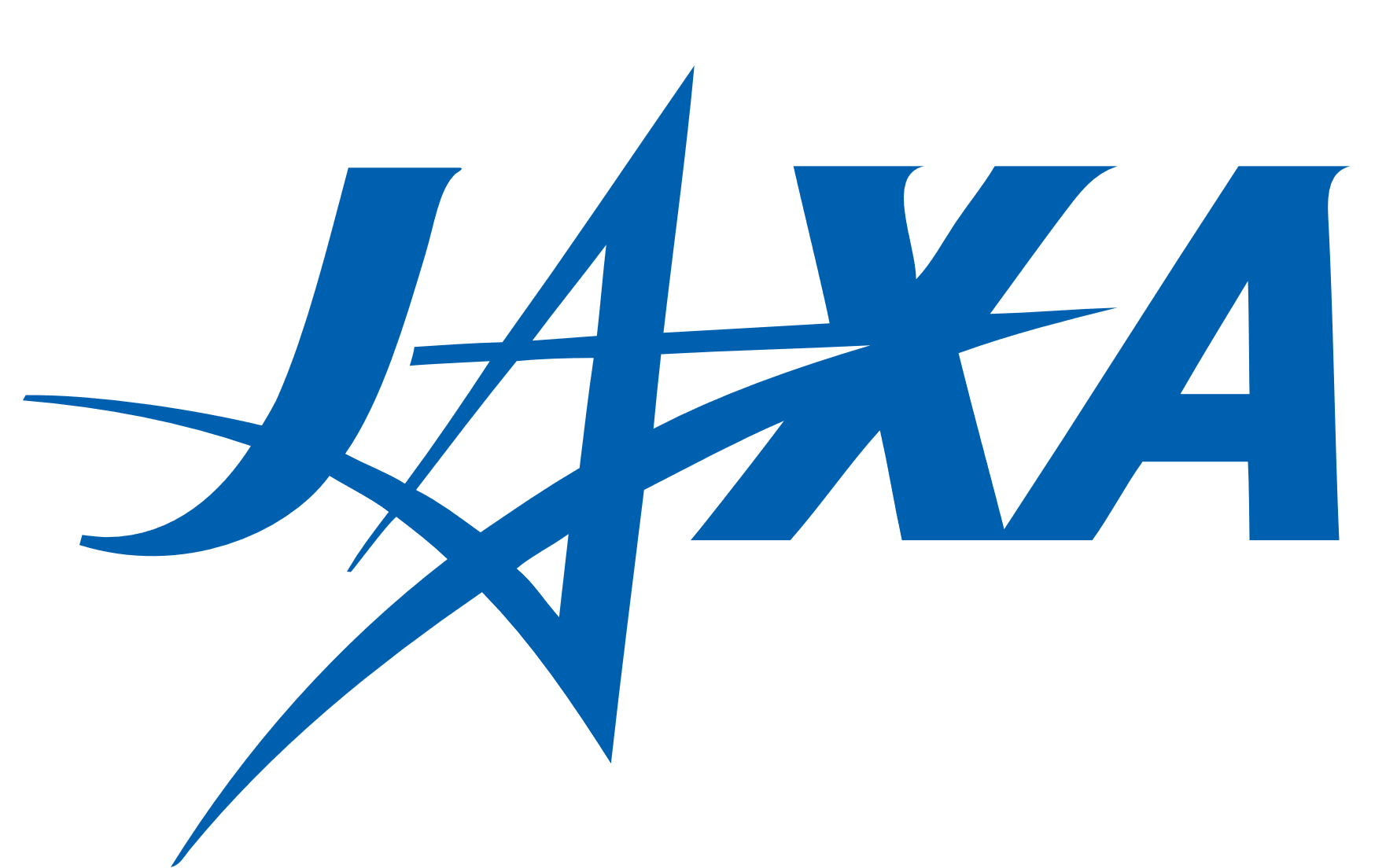 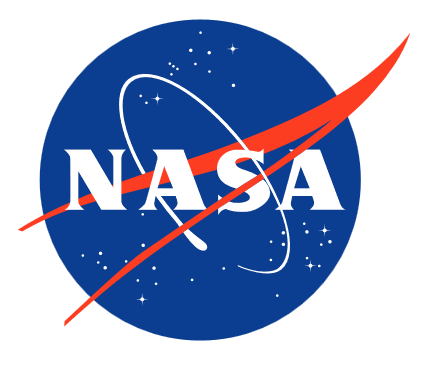 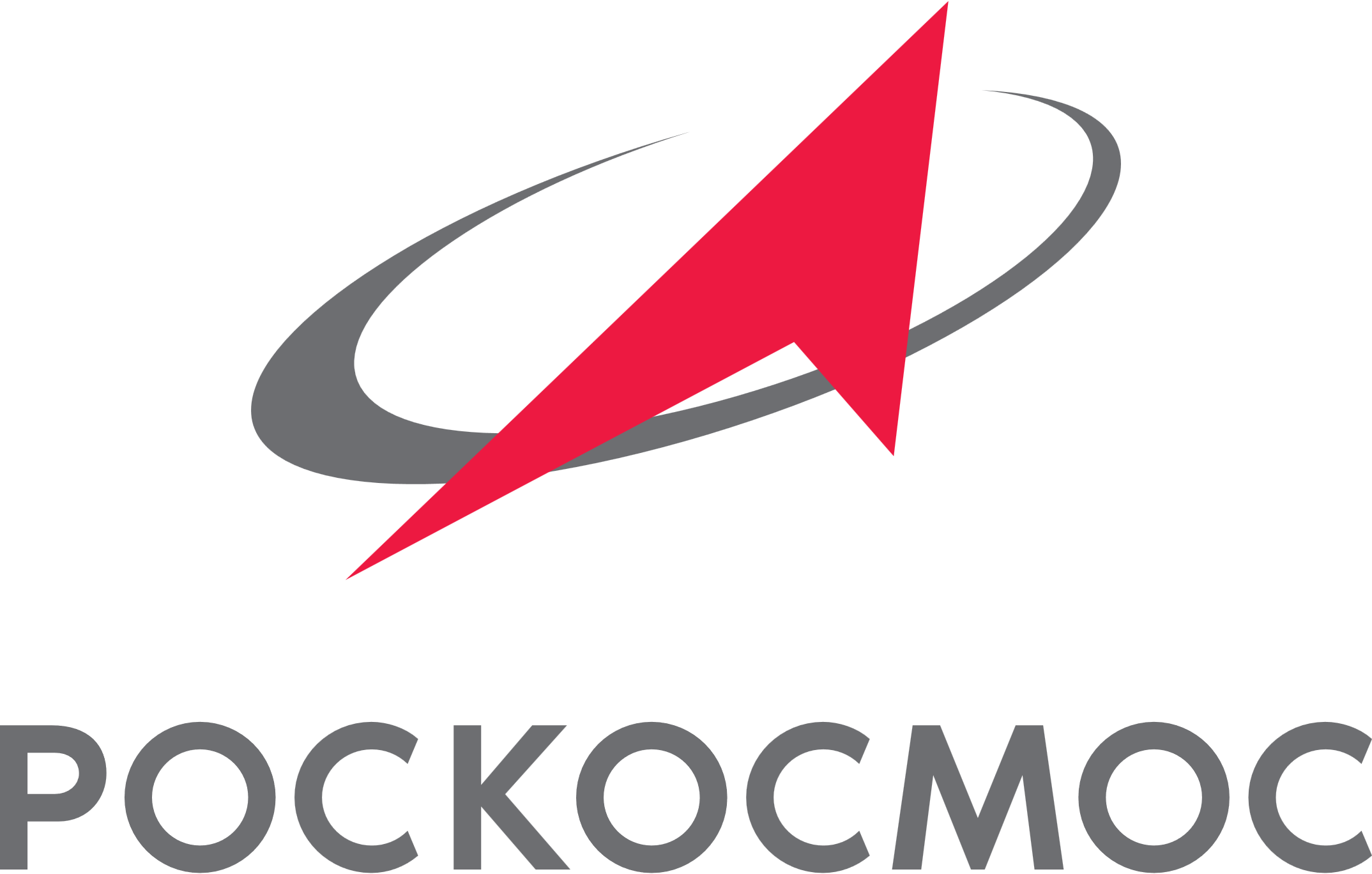 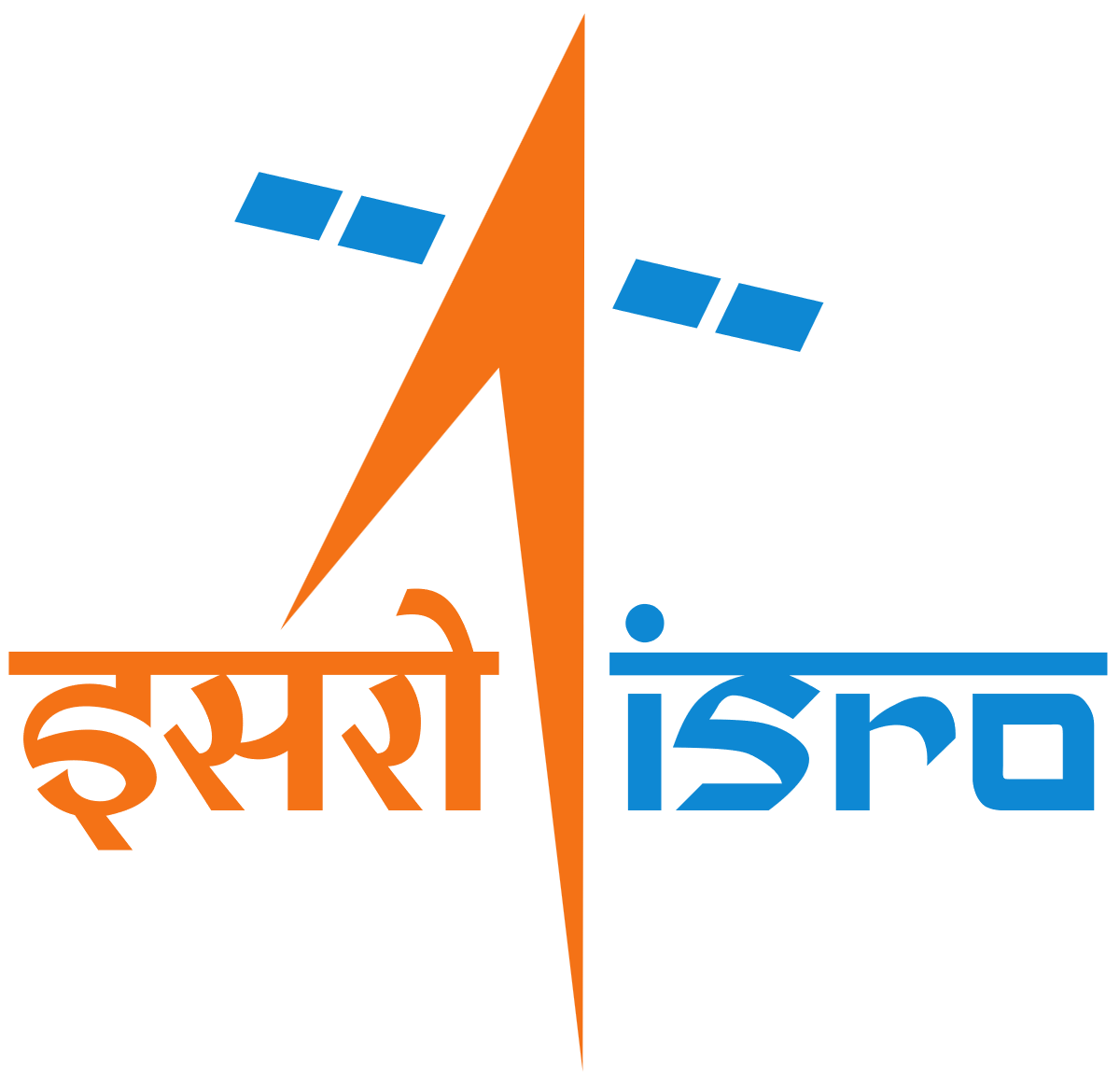 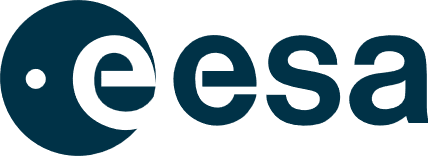 Science as a model for deconfliction:
Communicate.
Collaborate.
Get buy-in from all stakeholders, so that avoiding interference benefits everyone.
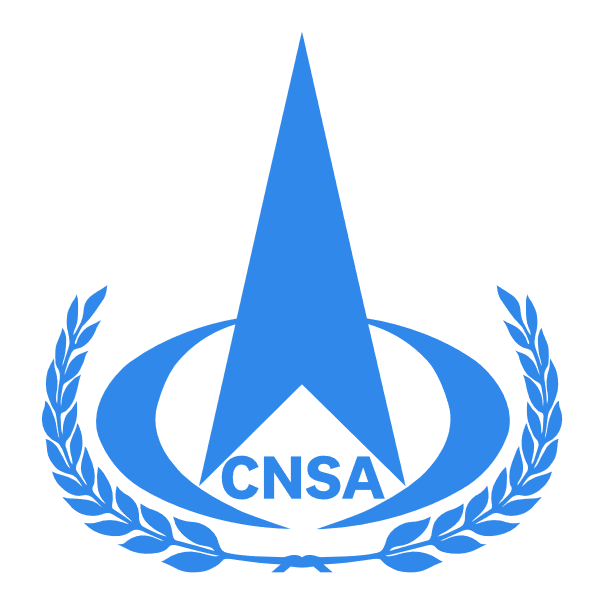 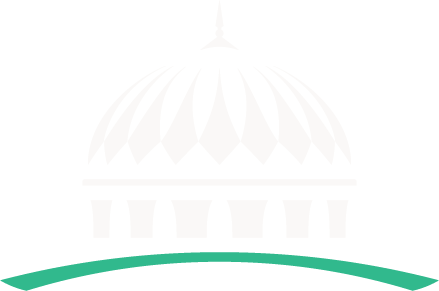 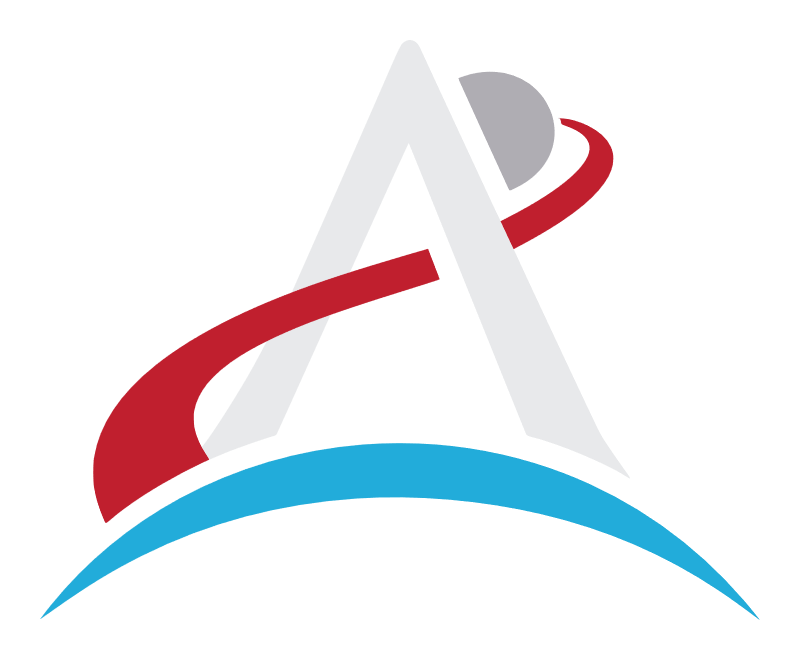 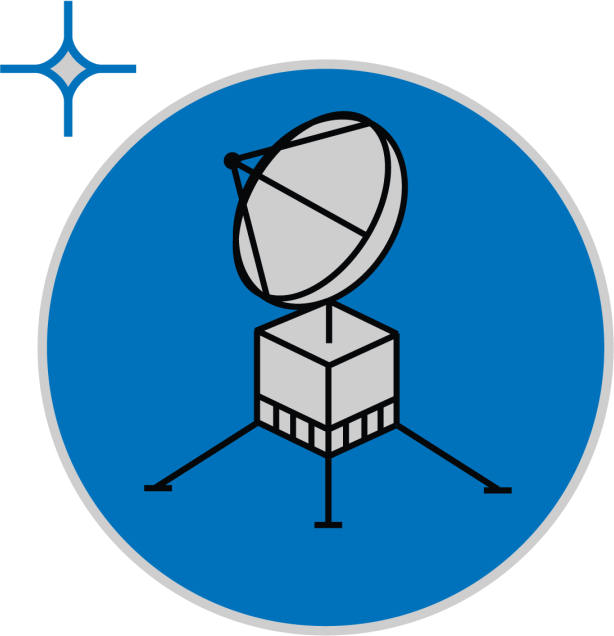 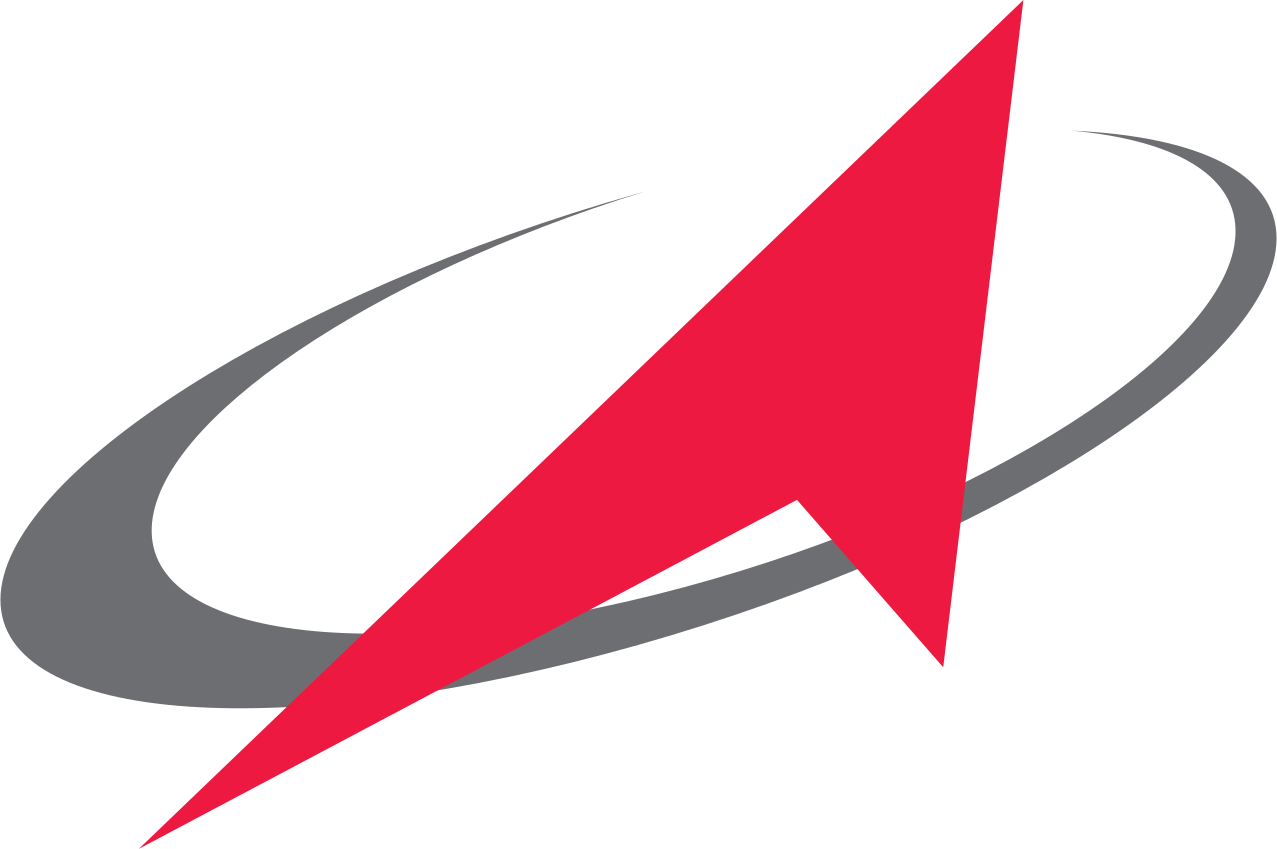 International Lunar
Research Station
Artemis Accords
Science as a model for deconfliction:
Communicate.
Collaborate.
Mitigate.
Design your mission to minimize the impact from or to other activities.
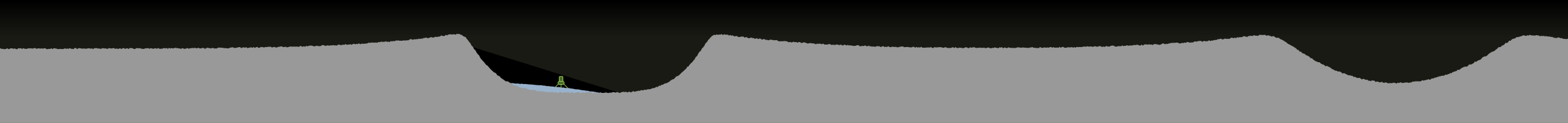 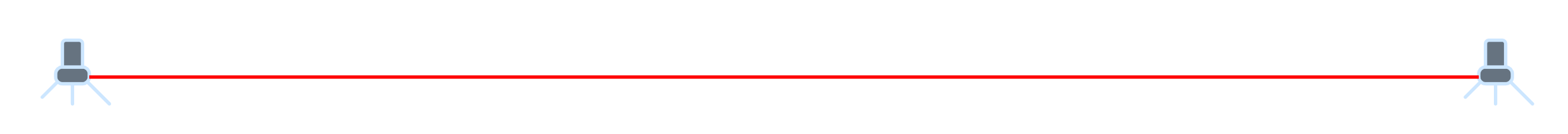 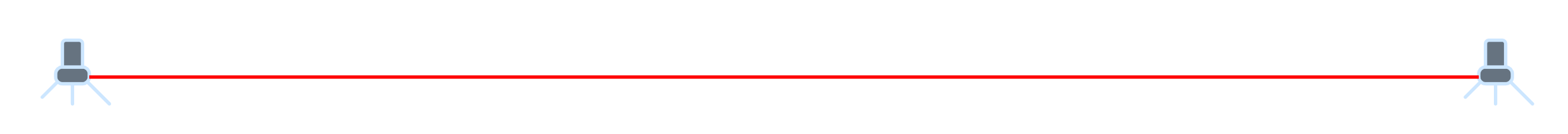 Barriers to Cooperative Development (US)
Wolf Amendment
Only applies to NASA ↔ CNSA, not to other countries nor to other funding sources.
ITAR
Generally will apply to flight hardware,not scientific collaboration overall.
Oversight, not absolute prohibition.
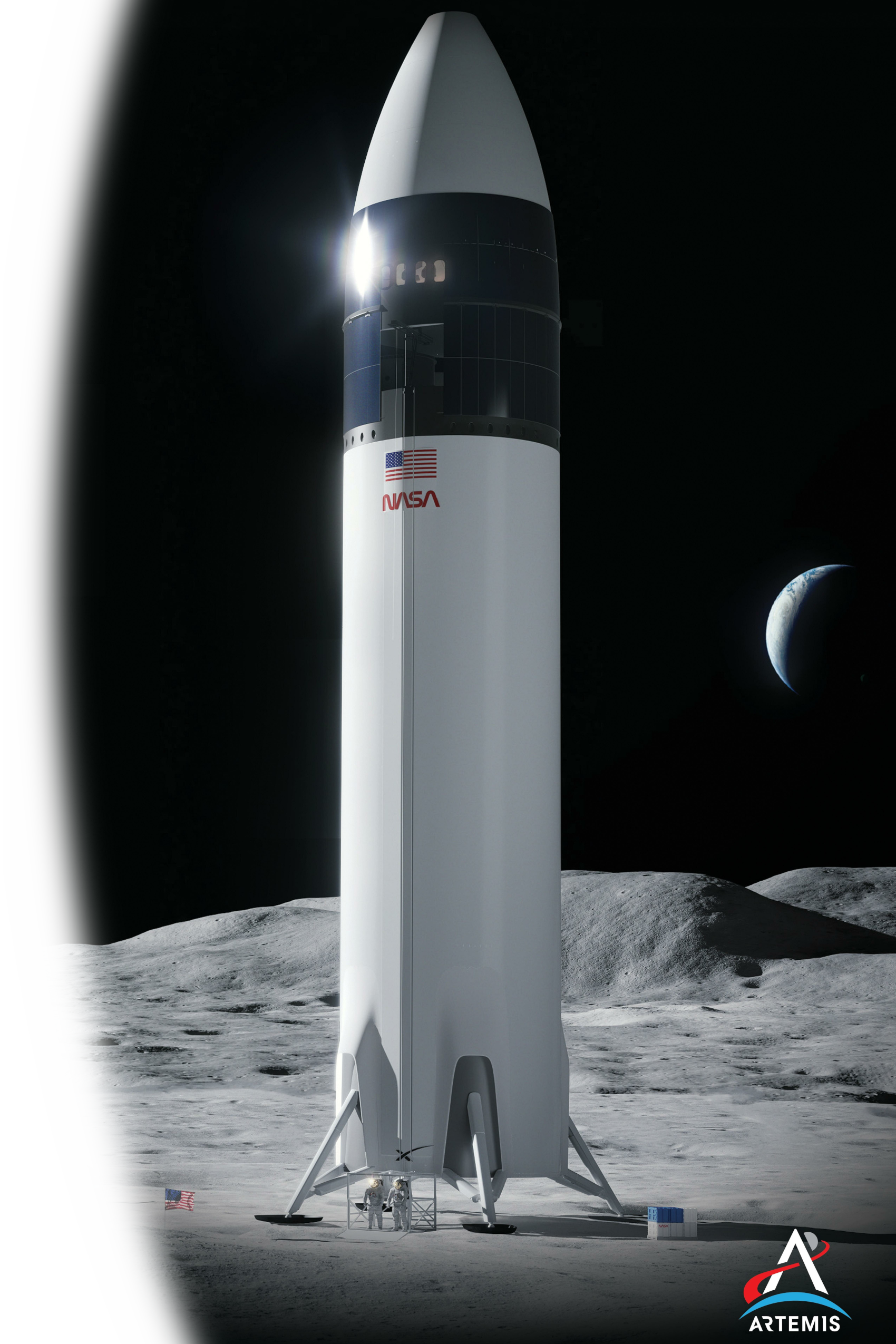 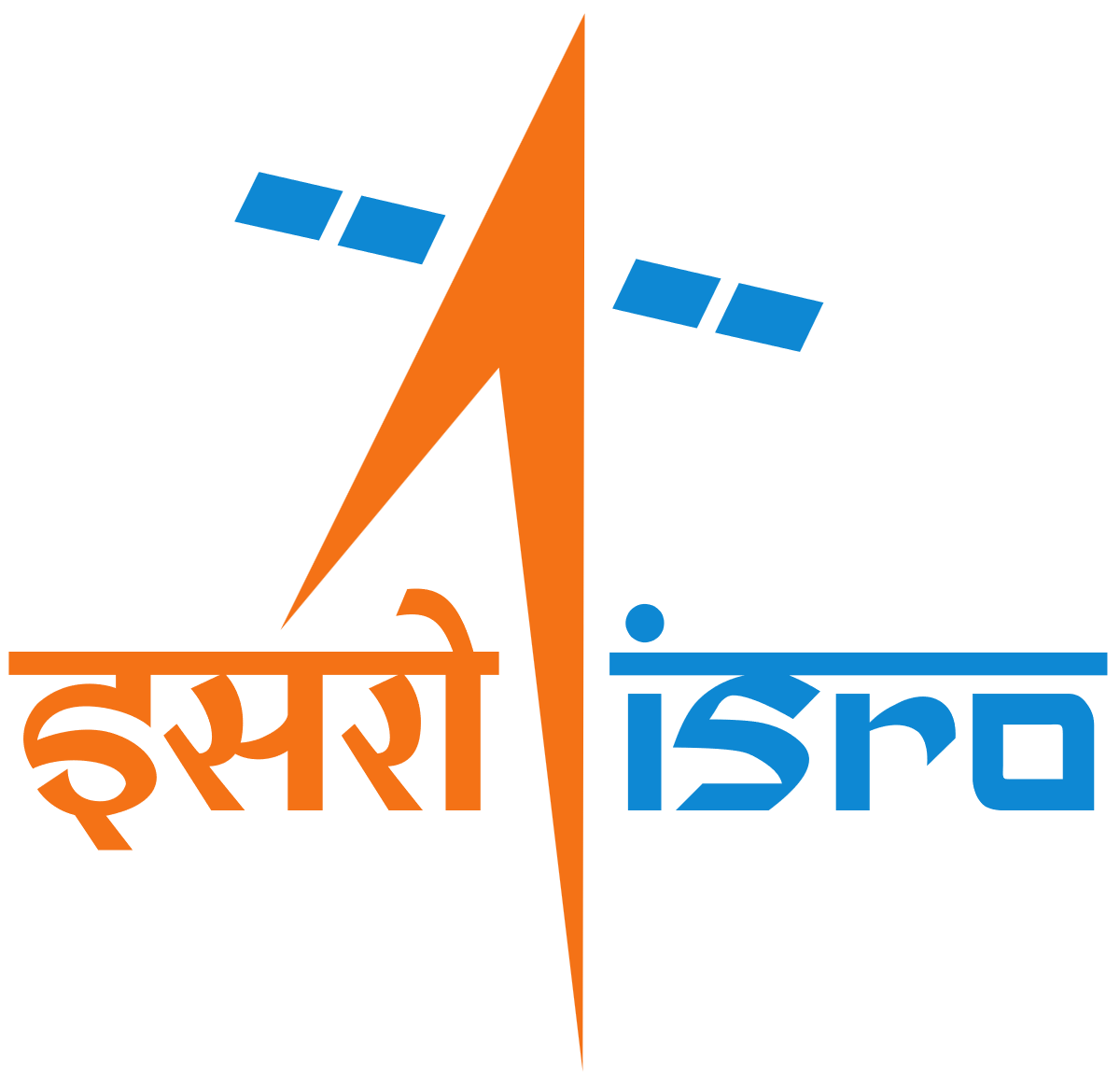 ✓
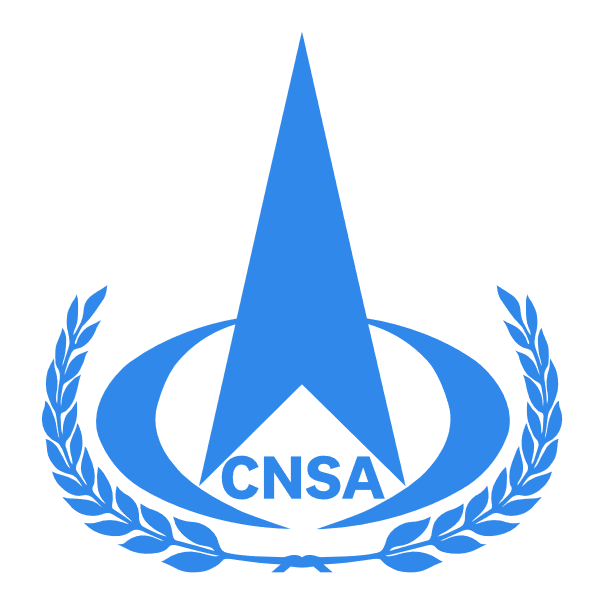 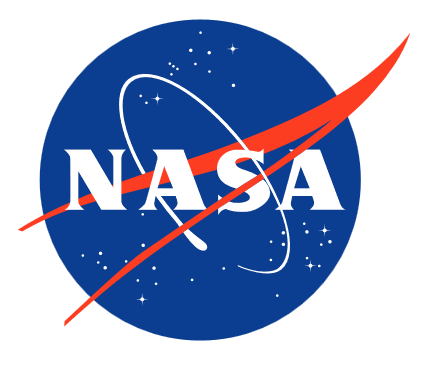 x
✓
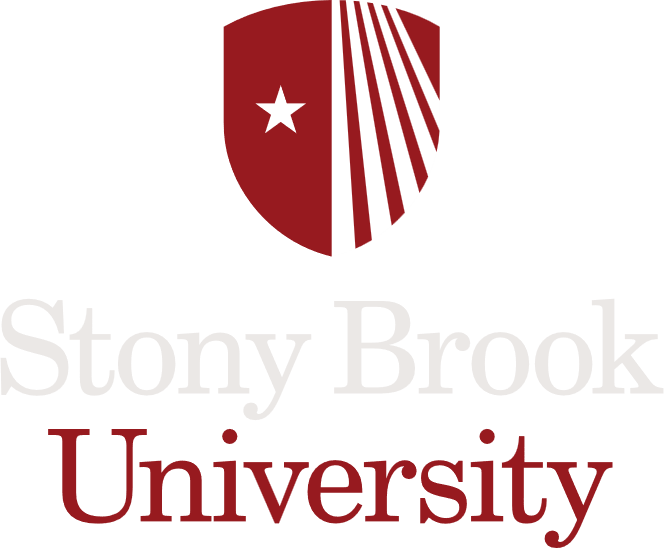 Challenge, Uncertainty, Opportunity
Difficult time for NSF and NASA funding
But Artemis still a priority!
Lunar development supports Lunar science & vice versa
Also a good time to explore other funding agencies.
They may be looking to take up the slack.
They may have fewer constraints than NASA.
Space science is, and should continue as,an international effort.
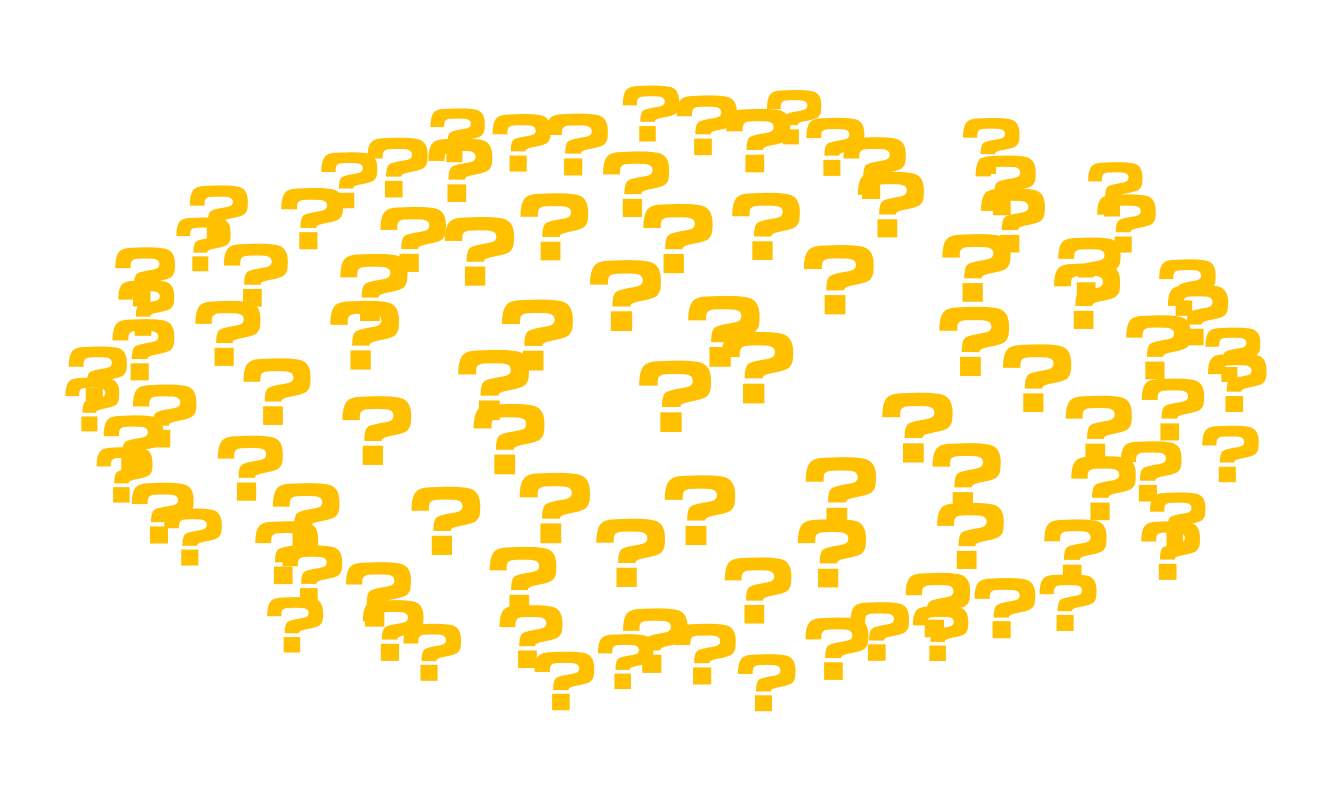 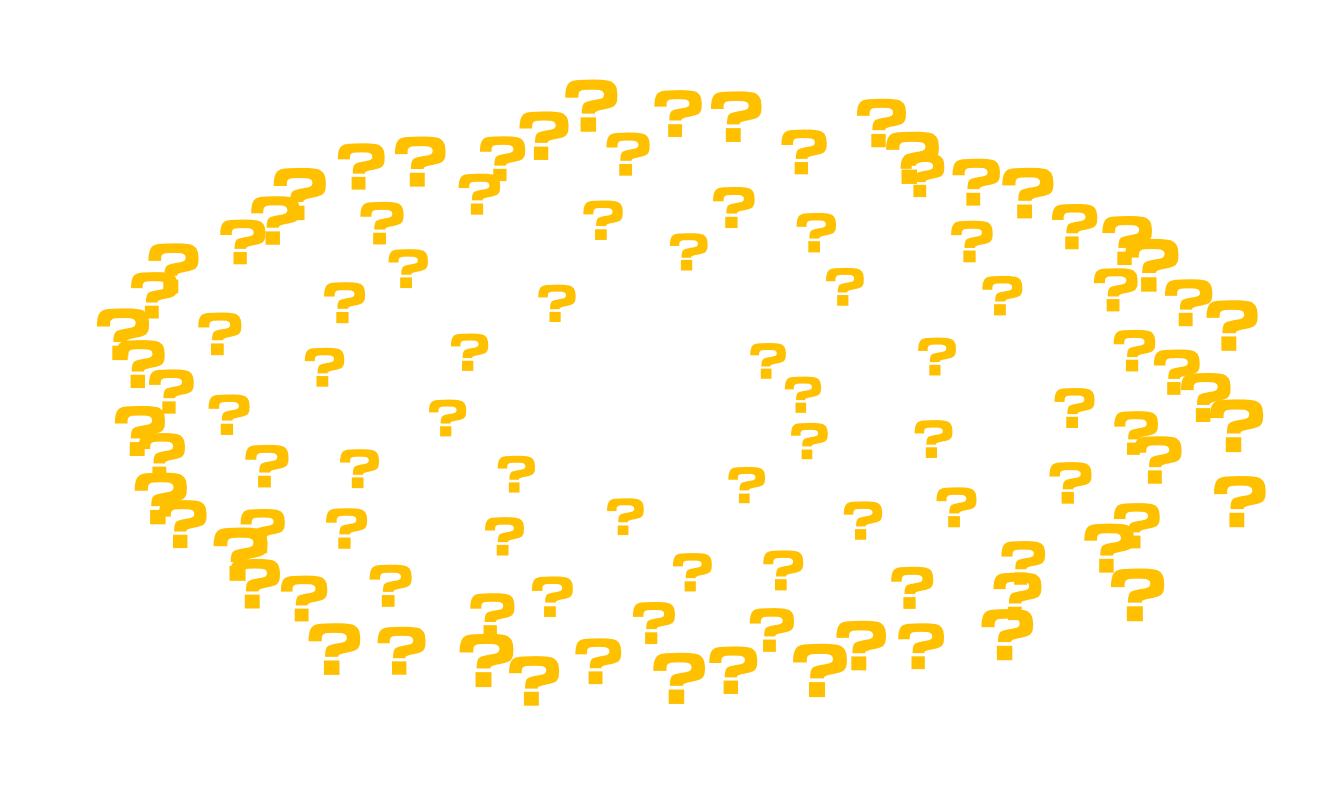 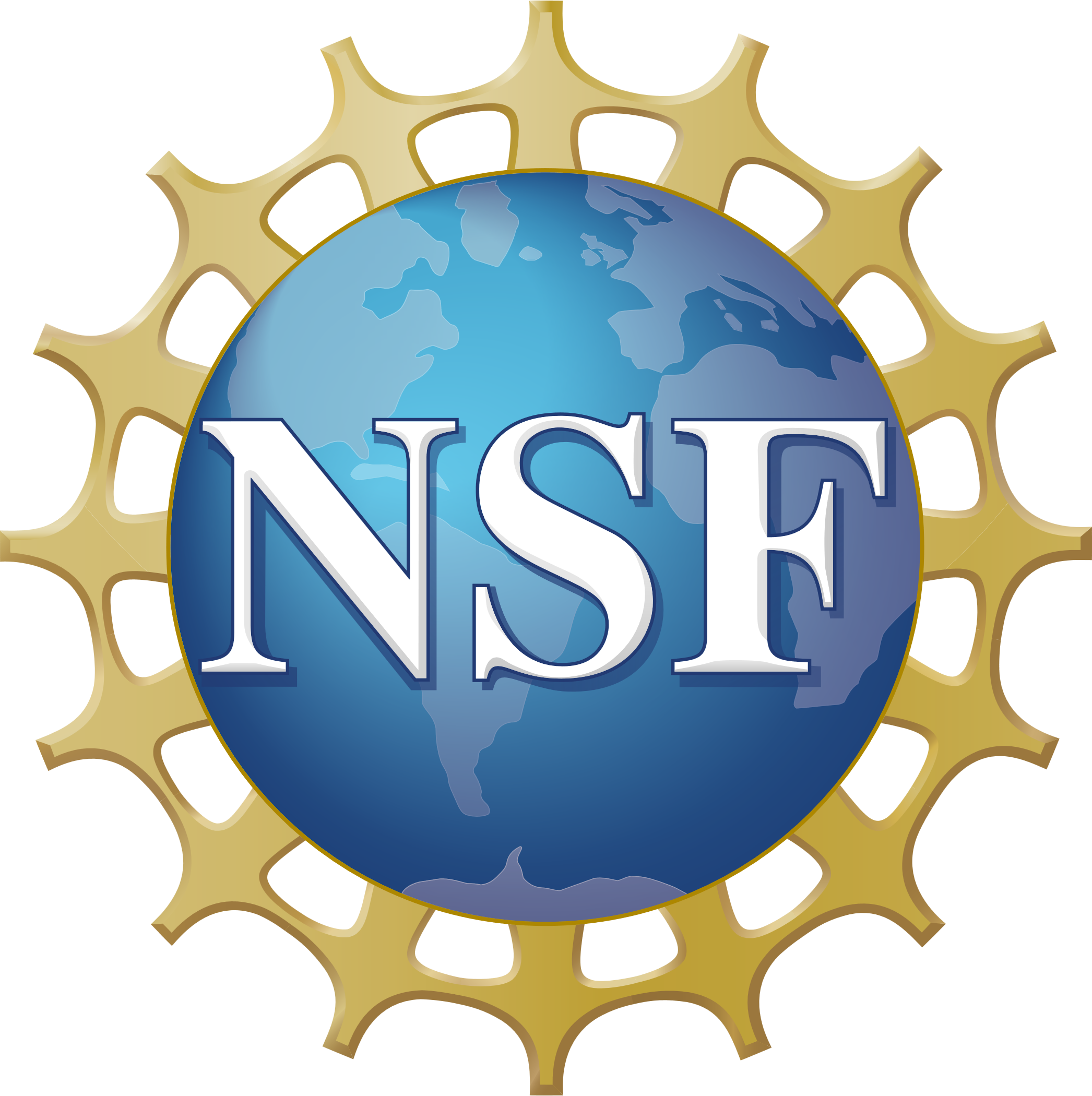 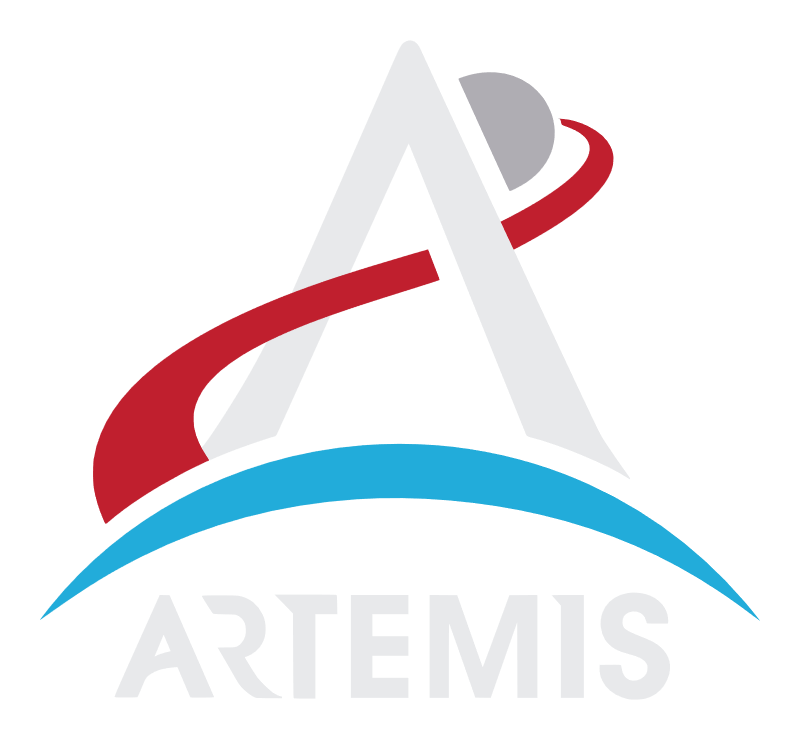 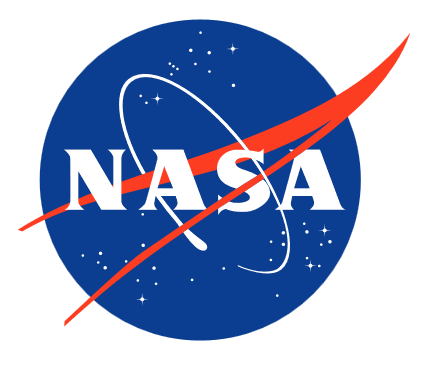 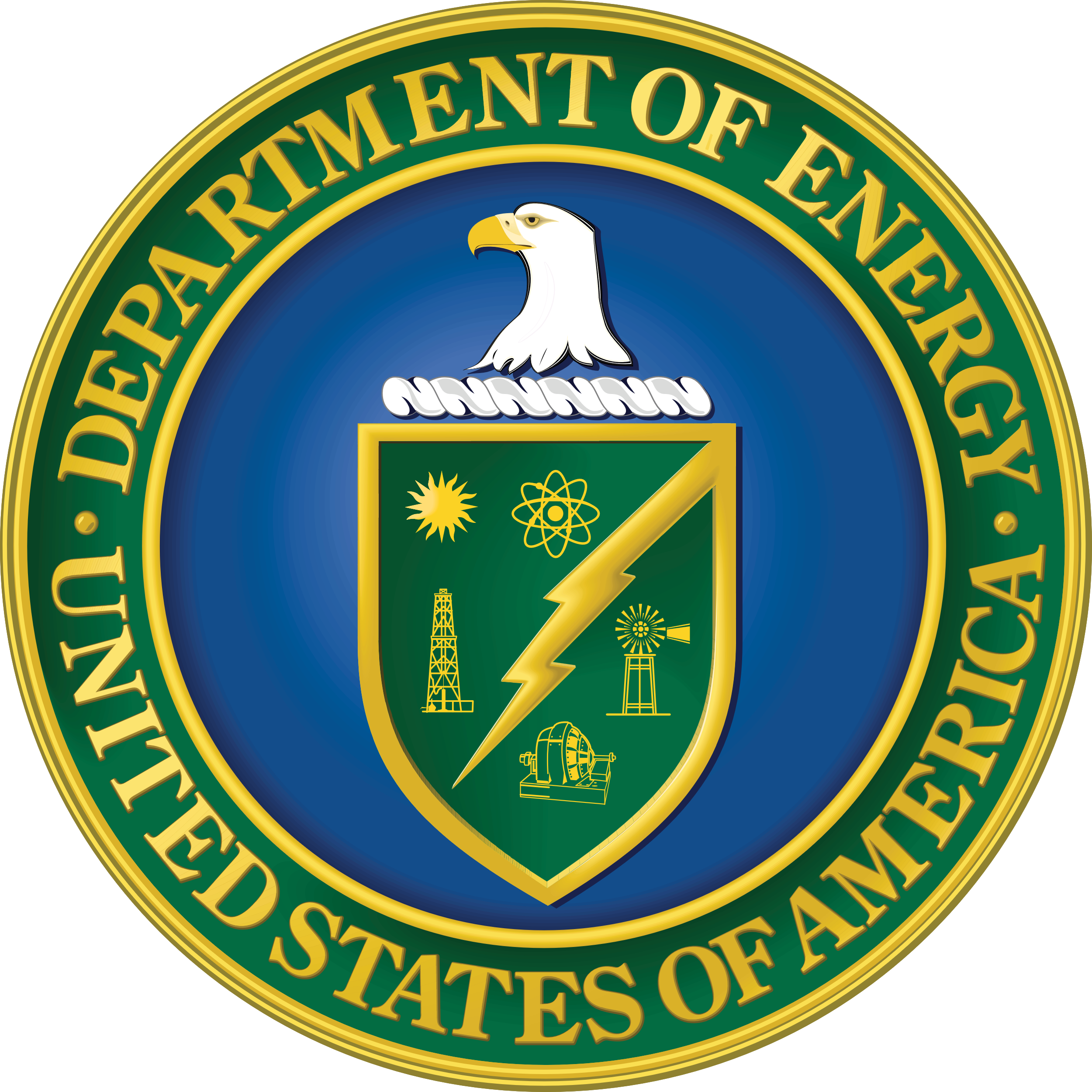 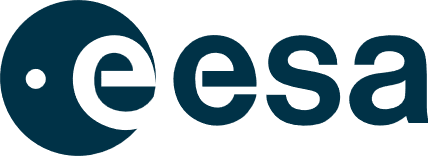 Thank you!
Some International Missions
Chang’e 4: Luxemburg, Netherlands, Sweden, Germany (instruments)Chang’e 5: USA, Australia, UK, Sweden (samples)Chang’e 6: USA, Japan, Germany, France, UK, Pakistan (samples);  France, Italy, Sweden, Pakistan (instruments)
2026:SMILE (ESA & CNSA)Artemis II (NASA, DLR (Germany), KASA (Korea), Saudi Space, CONAE (Argentina)),Blue Ghost 2 (Firefly (USA), MBRSC (UAE), SSTL (UK), ESA)Chang’e 7 (Egypt, Bahrain, Switzerland, Thailand, Russia, ILO (USA), UAE)MMX (JAXA, DLR (Germany), CNES (France)), TRISHNA (ISRO, CNES (France))Ardoride (USA, Canadensys (Canada), Qosmosys (Singapore))
2027:Artemis III (NASA, Australia Space Agency)eXTP (CNSA, ESA)MUSE (NASA + international science team)
2028:Artemis IV (NASA, ESA)GRACE-C (NASA, DLR (Germany))LUPEX (ISRO, JAXA)Chang’e 8 (CNSA, SUPARCO (Pakistan), Turkey, South Africa, Peru, Russia, Italy, Thailand, Iran, Egypt)CBERS (CASC (China), INPE (Brazil))
2029: ARIEL (ESA, JAXA)
2030:Artemis V (NASA, ESA)NASA-ESA Mars Sample ReturnSentinel-6 (NASA, ESA)
2031: Artemis VI: Crew and Science Airlock (NASA, UAE, France)
2032: Artemis VII: Lunar Cruiser (NASA, JAXA, Toyota)
2035: LISA (ESA, NASA)
Law of the Land: The Outer Space Treaty
Article I: The exploration and use of outer space, including the Moon … shall be carried out for the benefit and in the interests of all countries, irrespective of their degree of economic or scientific development, and shall be the province of all mankind.
Outer space, including the Moon and other celestial bodies, shall be free for exploration and use by all States without discrimination … and there shall be free access to all areas of celestial bodies.
There shall be freedom of scientific investigation in outer space … and States shall facilitate and encourage international cooperation.
Article II: Outer space, including the Moon and other celestial bodies, is not subject to national appropriation by claim of sovereignty, by means of use or occupation, or by any other means.
The Moon belongs to everyone.
Anyone is free to go wherever they want.
You can’t lay claim to it.
Outer Space Treaty → Artemis Accords
But…
You shouldn’t interfere with activities of others.
Article IX: …  If a State Party to the Treaty has reason to believe that an activity or experiment planned by it or its nationals … would cause potentially harmful interference with activities of other States Parties in the peaceful exploration and use of outer space … it shall undertake appropriate international consultations before proceeding with any such activity.
Artemis Accords: The area wherein this notification and coordination will be implemented to avoid harmful interference is referred to as a ‘safety zone’.
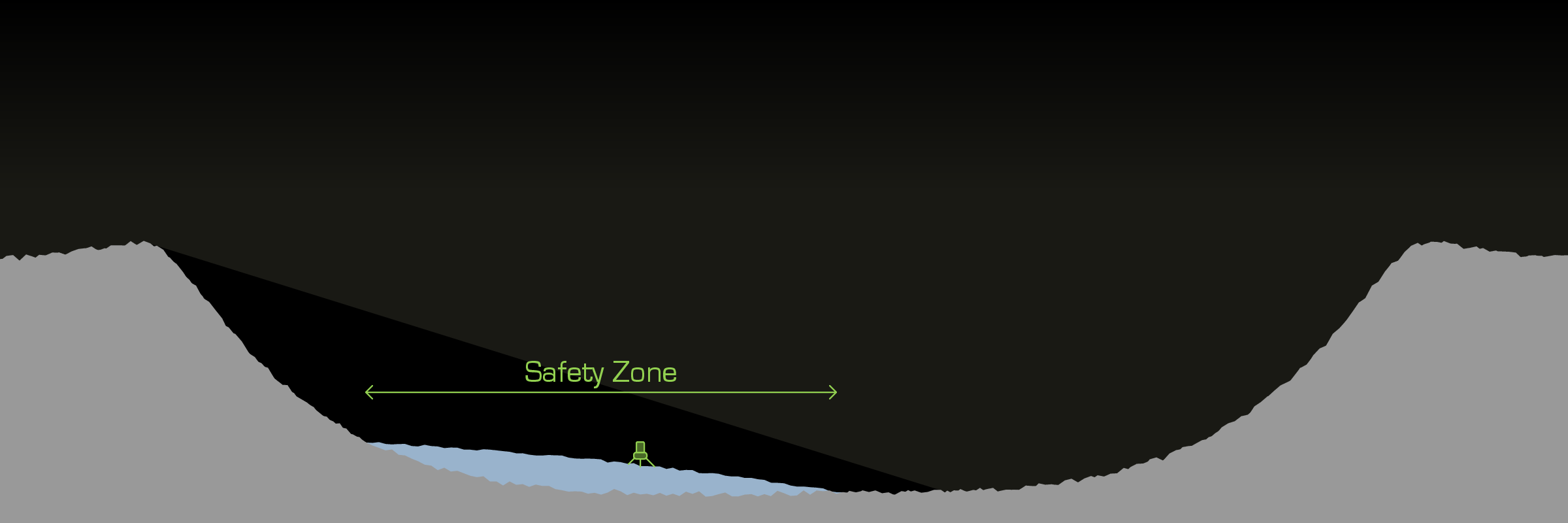 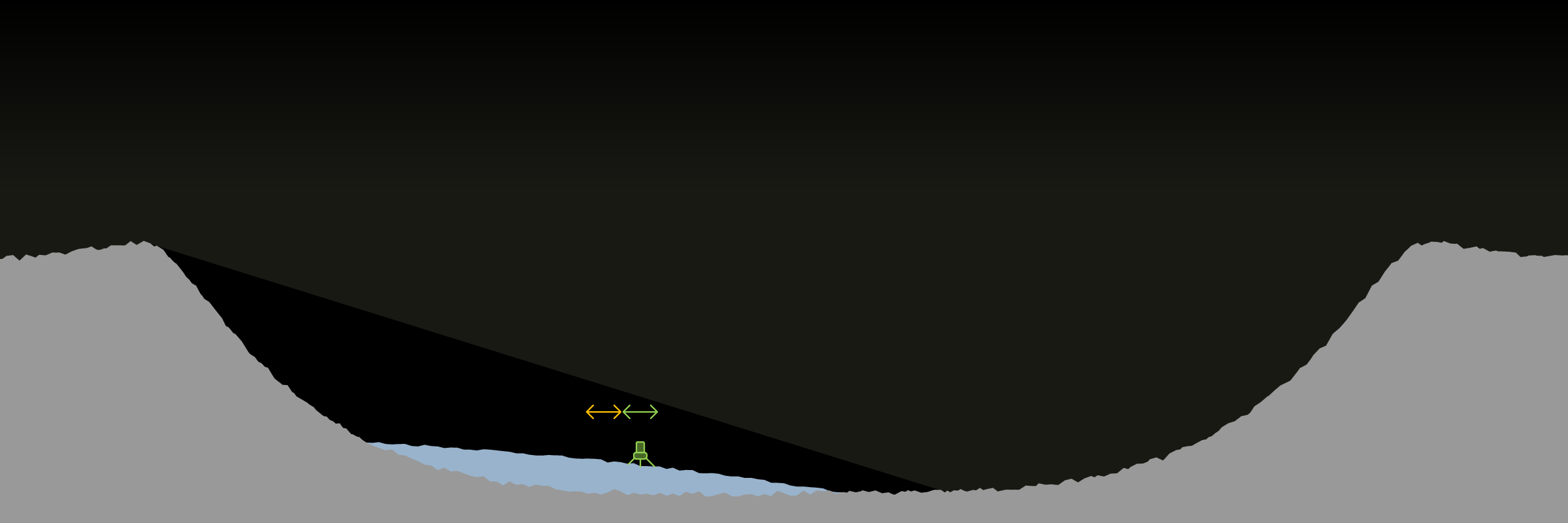 Who adjudicates these ‘safety zones’?
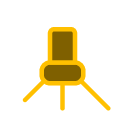 Law of the Land: The Outer Space Treaty
Article I: The exploration and use of outer space, including the Moon … shall be carried out for the benefit and in the interests of all countries, irrespective of their degree of economic or scientific development, and shall be the province of all mankind.
Outer space, including the Moon and other celestial bodies, shall be free for exploration and use by all States without discrimination … and there shall be free access to all areas of celestial bodies.
There shall be freedom of scientific investigation in outer space … and States shall facilitate and encourage international cooperation.
Article II: Outer space, including the Moon and other celestial bodies, is not subject to national appropriation by claim of sovereignty, by means of use or occupation, or by any other means.
The Moon belongs to everyone.
Anyone is free to go wherever they want.
You can’t lay claim to it.
Protection of Astronomy and Science on the Moon
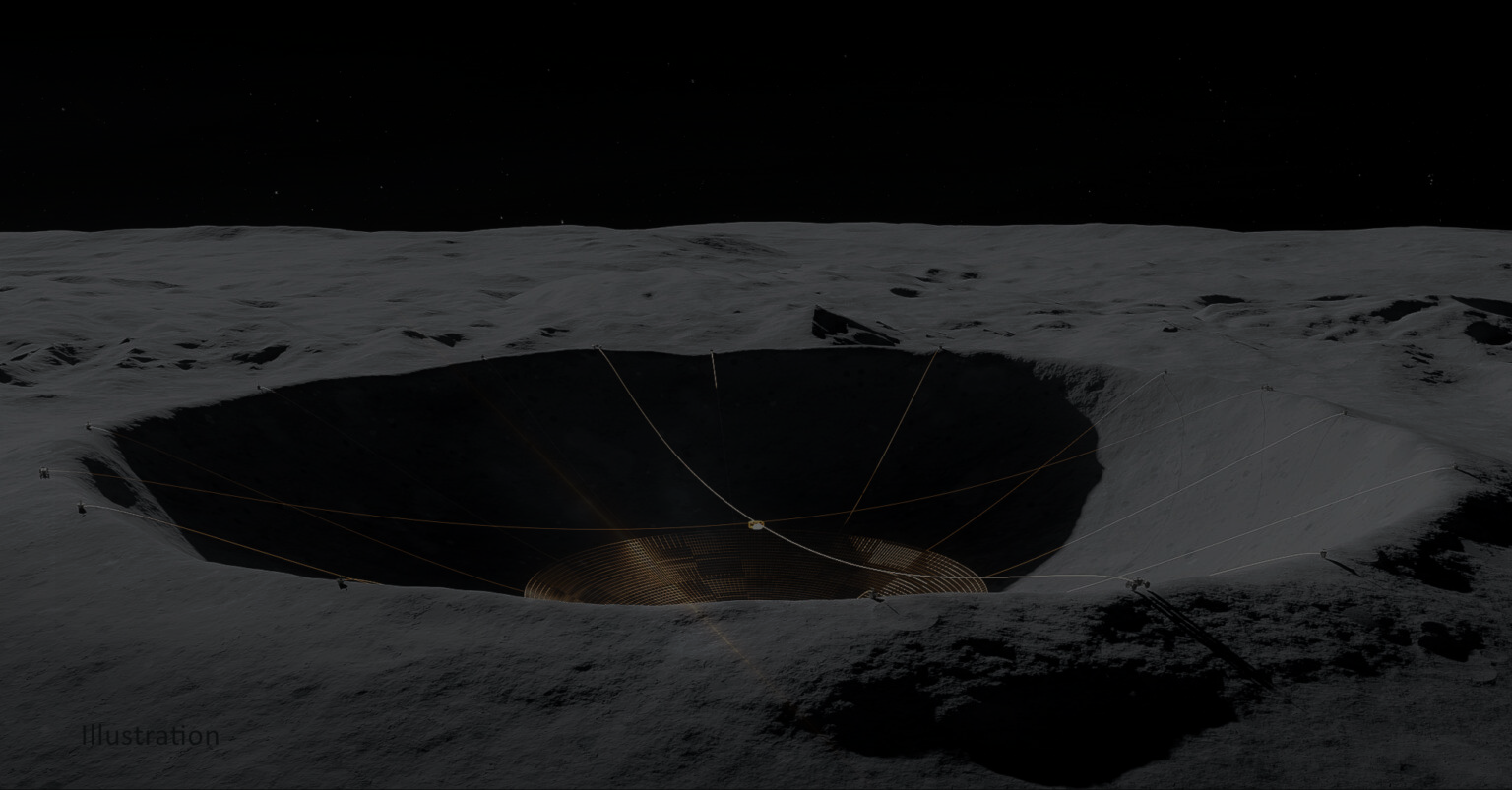 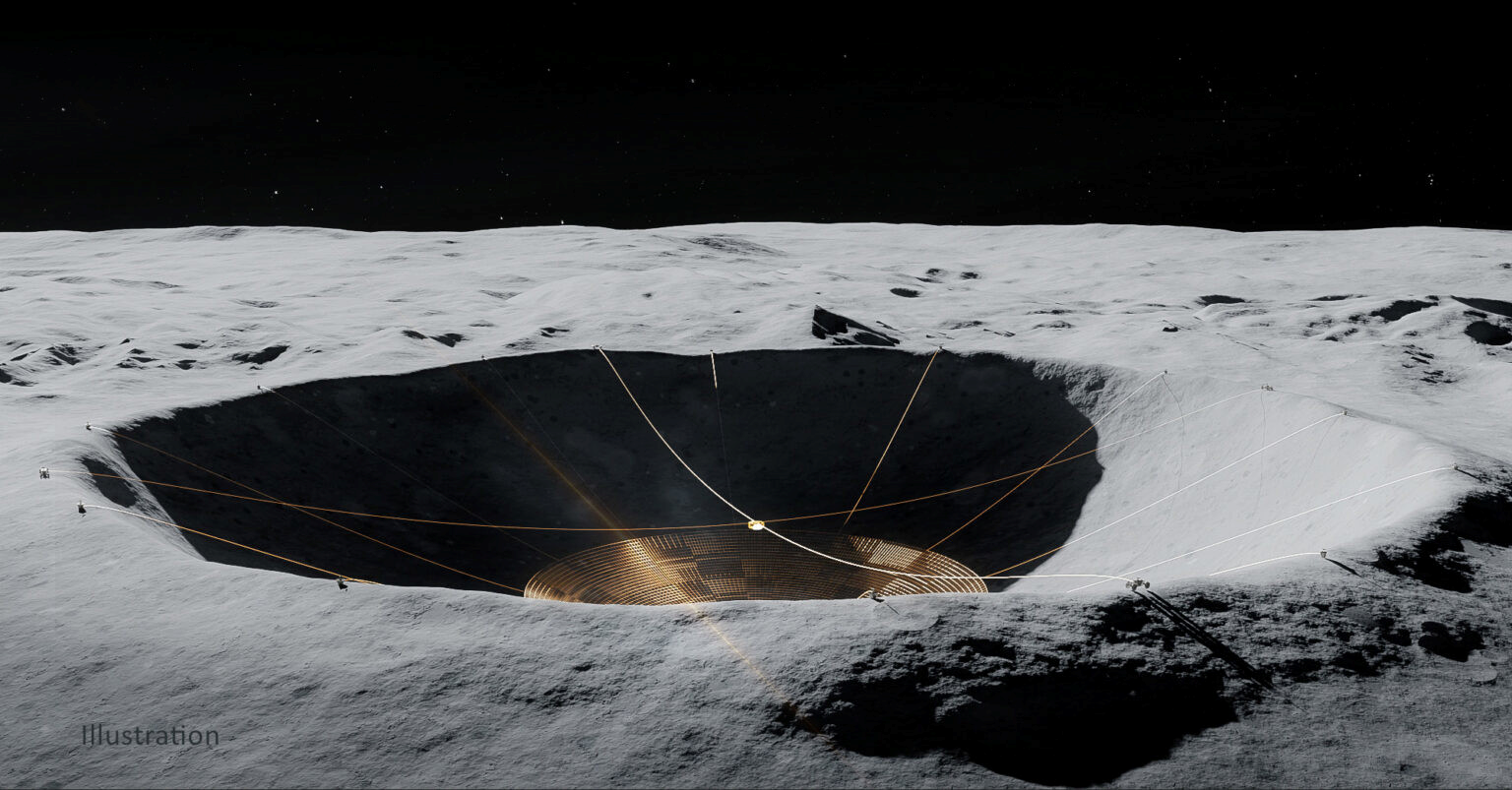 UN discussion paper identifying 3 areas of interest/concern:
Lunar farside radio quiet zones for low-frequency radio astronomy
Infrared telescopes in permanently-shadowed craters
Interferometers for gravitational-wave astronomy
Credit: Vladimir Vustyanski
Example: Laser Interferometer Lunar Antenna
Requires large area (40+ km crater) with no  other activity (dust, vibration).

 Pick a place that  nobody else wants!
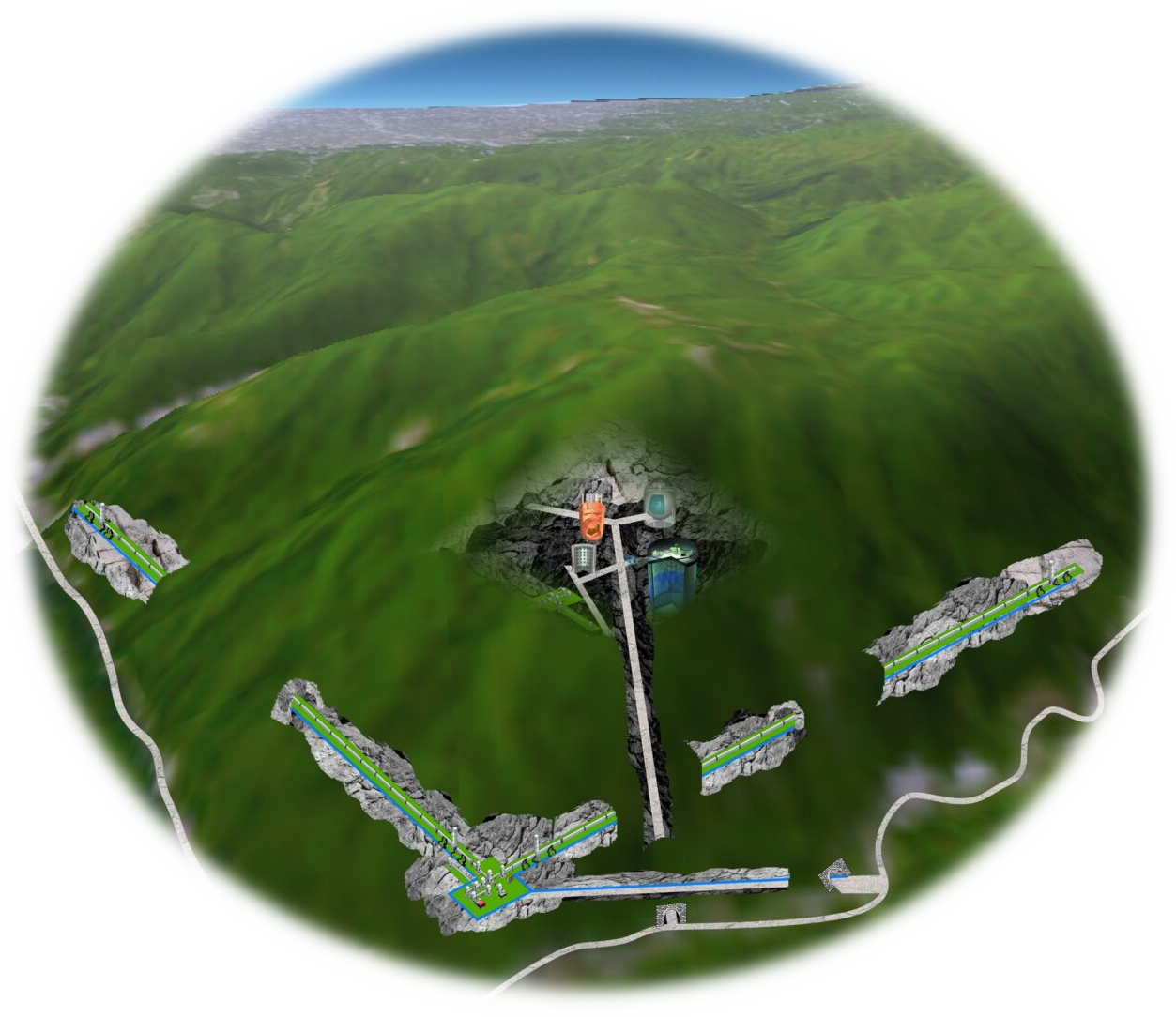 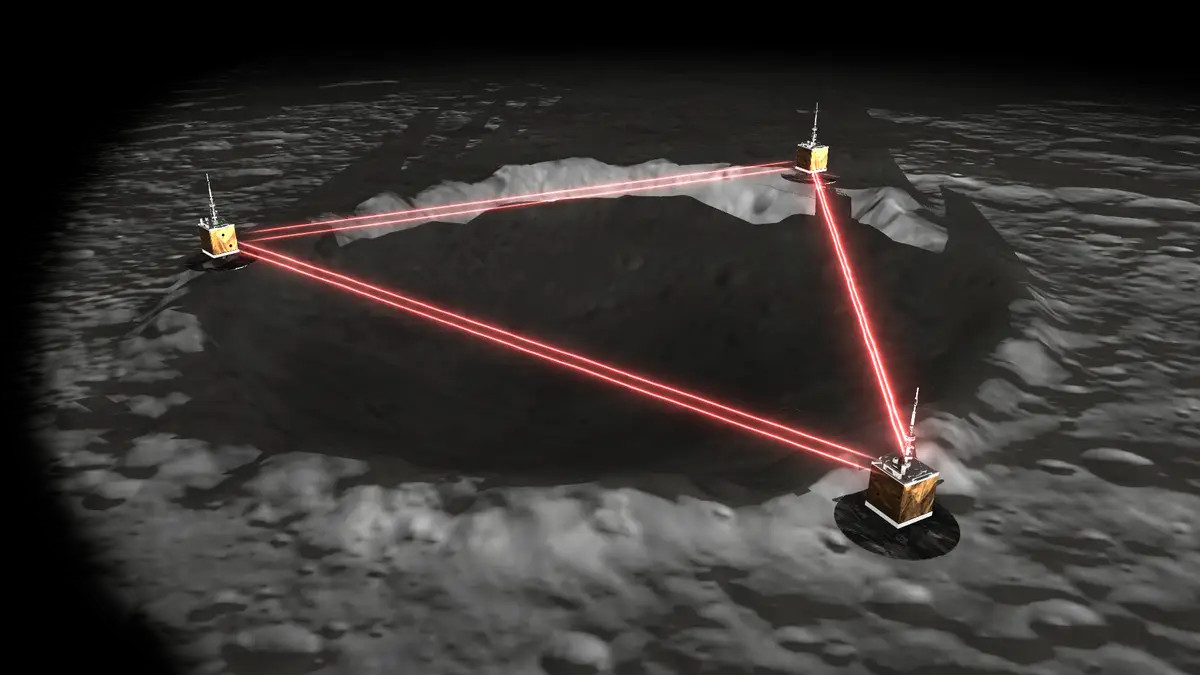 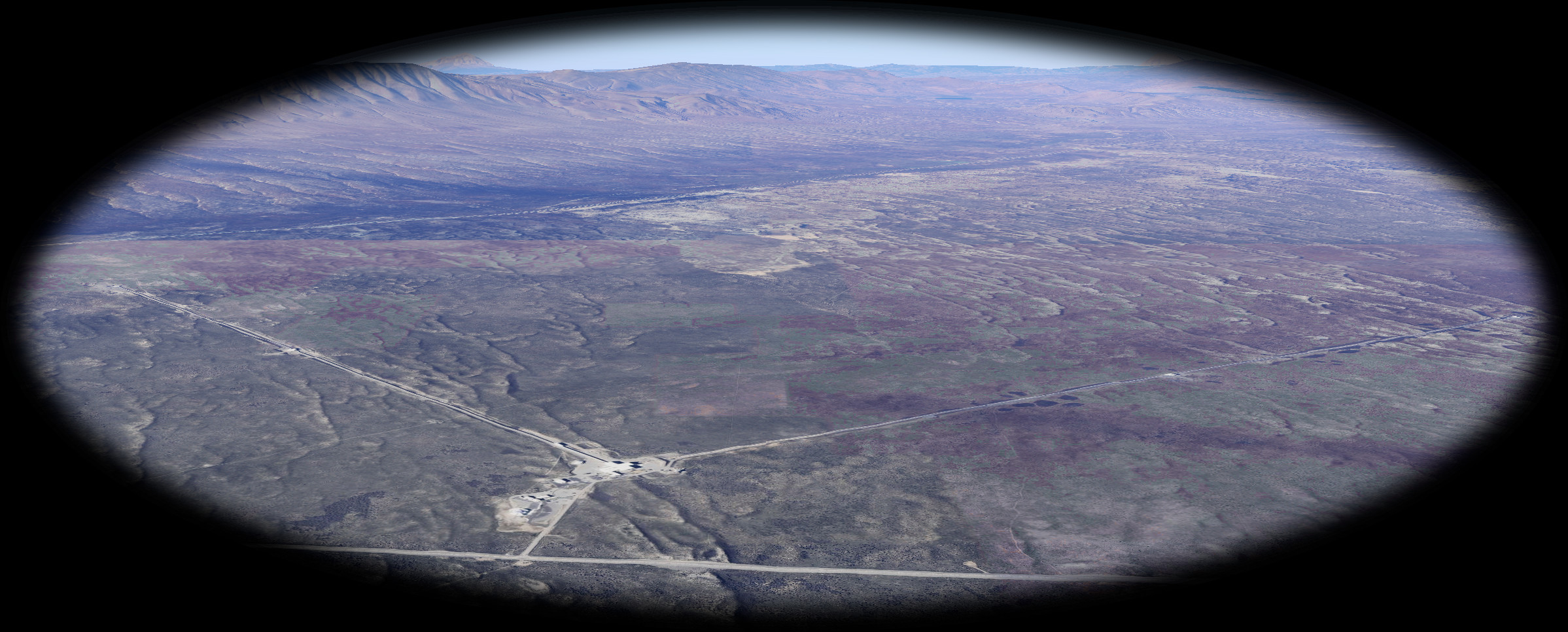 Or find ways to coexist.
Credit: Vanderbilt Lunar Labs Initiative
Credit: ICRR/University of Tokyo
Credit: Google Maps